50 Performance Tricks to Make your HTML5 apps and sites Faster
Jatinder Mann
Internet Explorer Program Manager
3-132
Windows 8
Windows Store Apps
Desktop Apps
HTML
JavaScript
XAML
HTML / CSS
View
JavaScript
(Chakra)
C
C++
C#
VB
Model Controller
C
C++
C#
VB
WinRT APIs
Communication
 & Data
Graphics & Media
Devices & Printing
System Services
.NET / SL
Internet Explorer
Win32
Application Model
Windows Core OS Services
Core
Windows 8
Windows Store Apps
Desktop Apps
HTML
JavaScript
XAML
HTML / CSS
View
JavaScript
(Chakra)
C
C++
C#
VB
Model Controller
C
C++
C#
VB
WinRT APIs
Communication
 & Data
Graphics & Media
Devices & Printing
System Services
.NET / SL
Internet Explorer
Win32
Application Model
Windows Core OS Services
Core
Windows 8
Windows Store Apps
Desktop Apps
HTML
JavaScript
XAML
HTML / CSS
View
JavaScript
(Chakra)
C
C++
C#
VB
Model Controller
C
C++
C#
VB
WinRT APIs
Communication
 & Data
Graphics & Media
Devices & Printing
System Services
.NET / SL
Internet Explorer
Win32
Application Model
Windows Core OS Services
Core
Windows 8
Windows Store Apps
Desktop Apps
HTML
JavaScript
XAML
HTML / CSS
View
JavaScript
(Chakra)
C
C++
C#
VB
Model Controller
C
C++
C#
VB
WinRT APIs
Communication
 & Data
Graphics & Media
Devices & Printing
System Services
.NET / SL
Internet Explorer
Win32
Application Model
Windows Core OS Services
Core
You’ll leave with…
Understanding of what makes a site/app fast.
Specific things to improve your performance today.
300
200
How much do you know about performance?
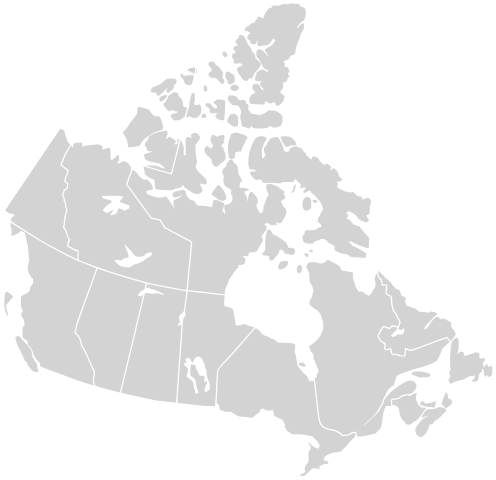 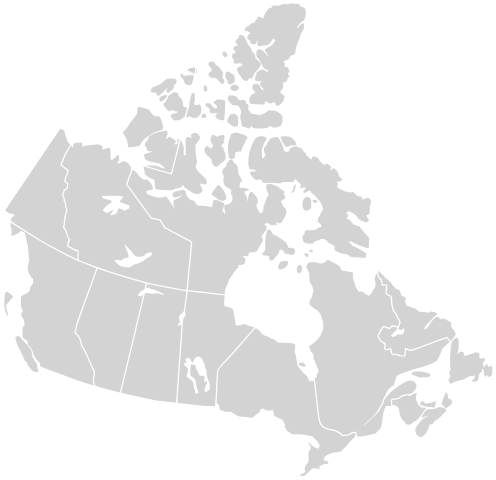 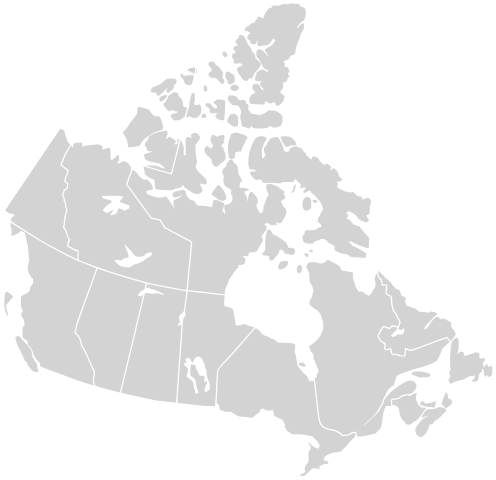 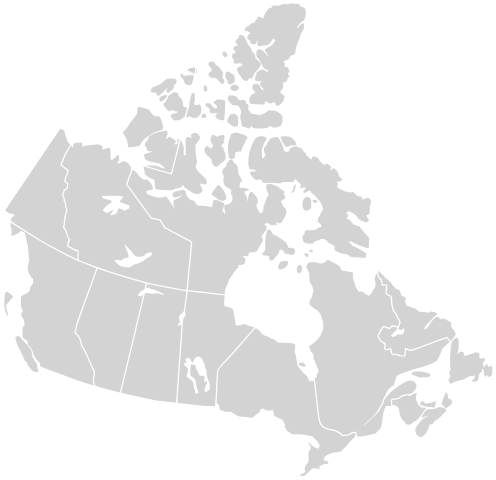 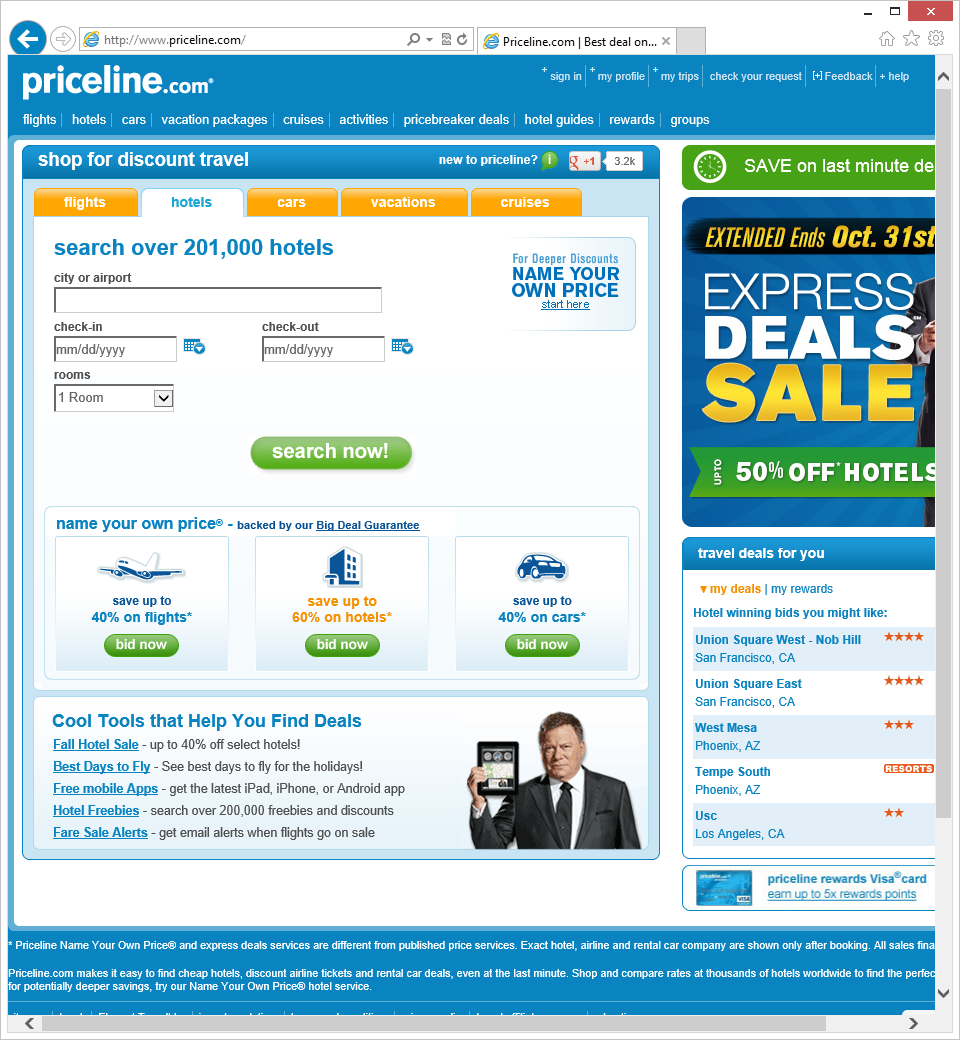 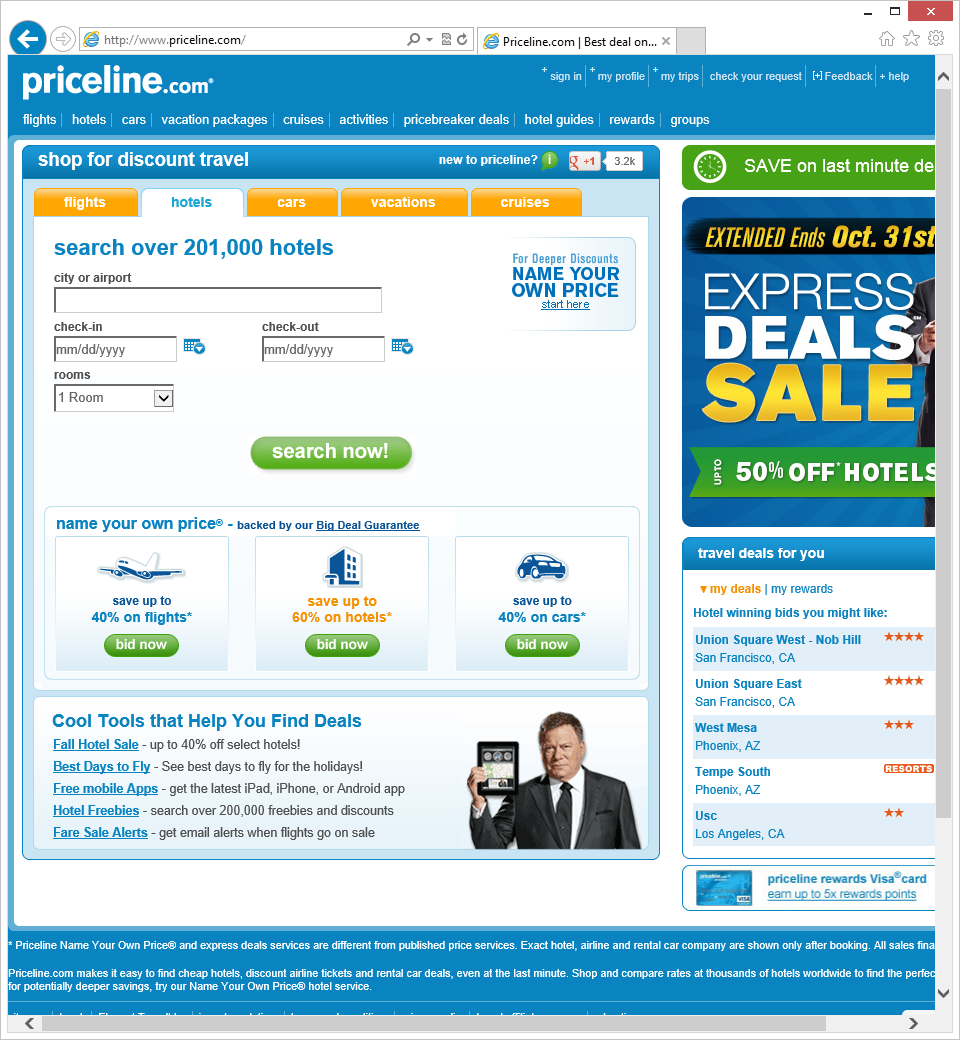 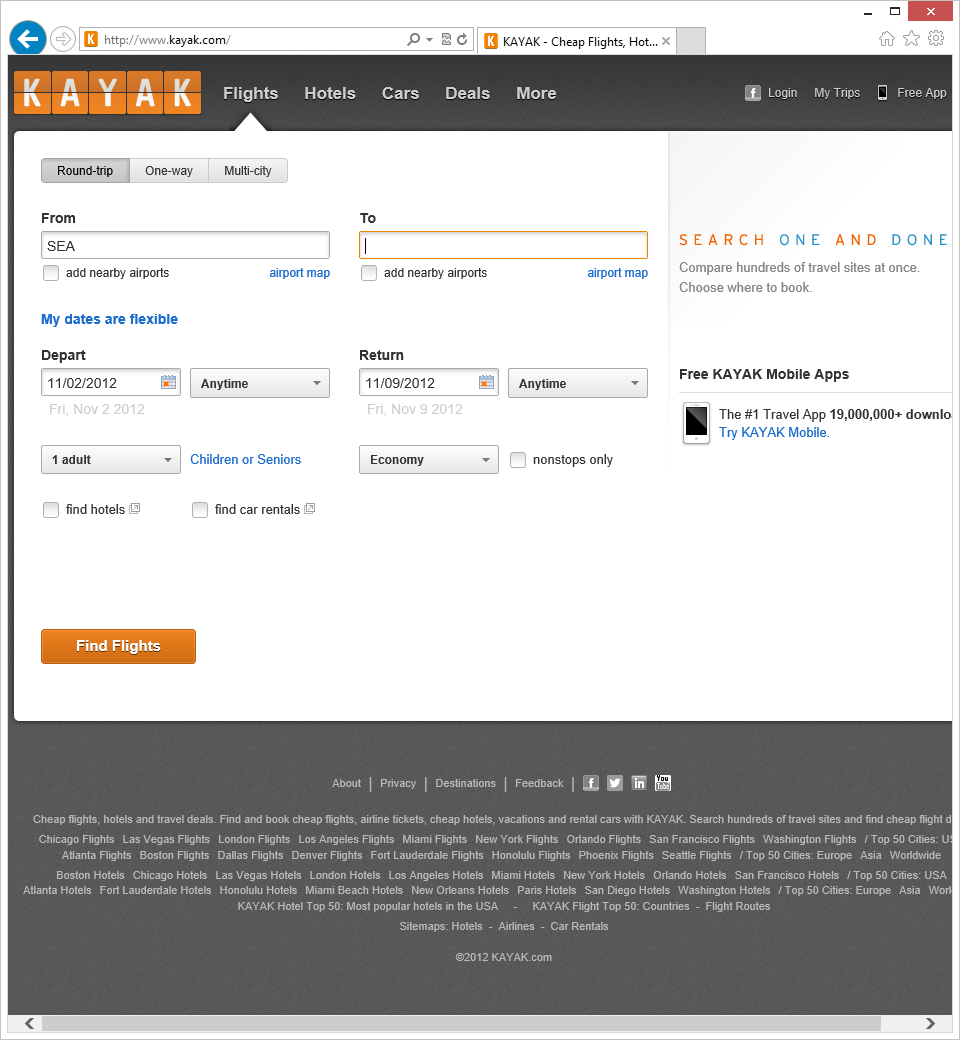 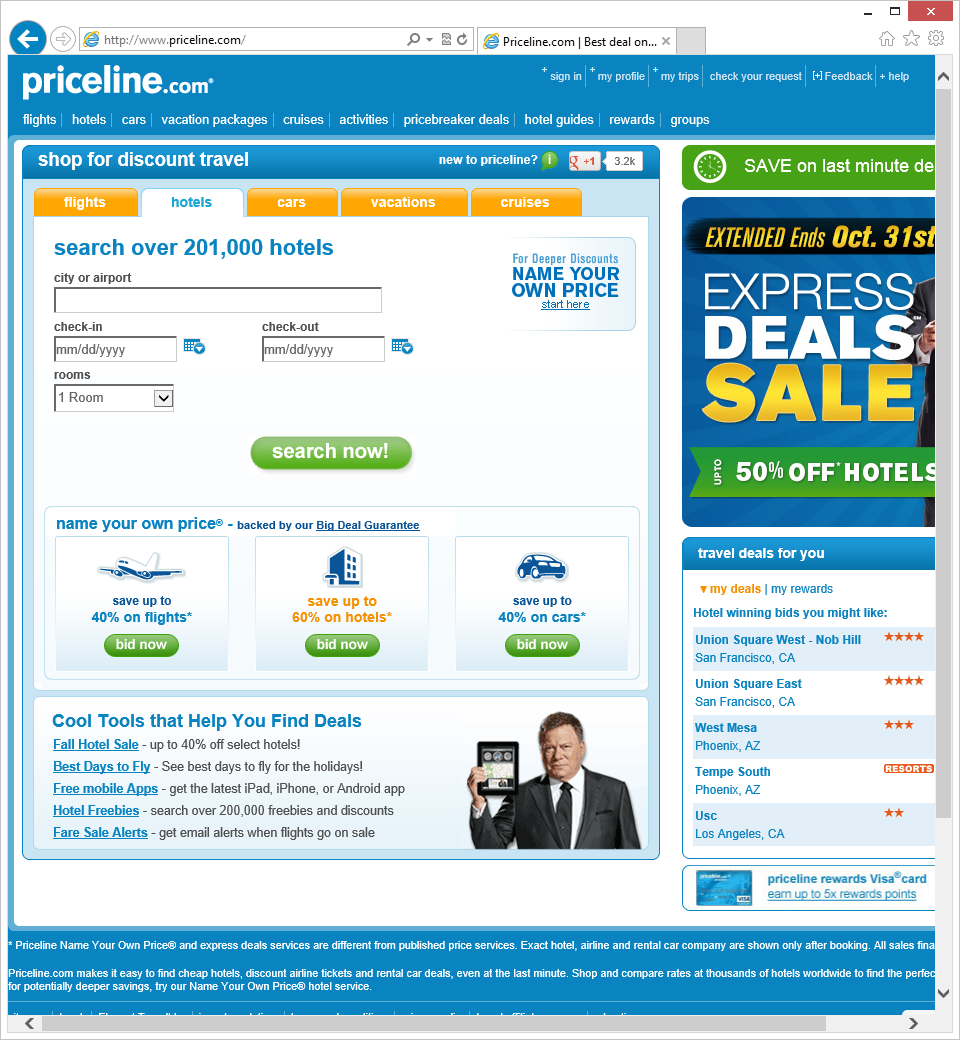 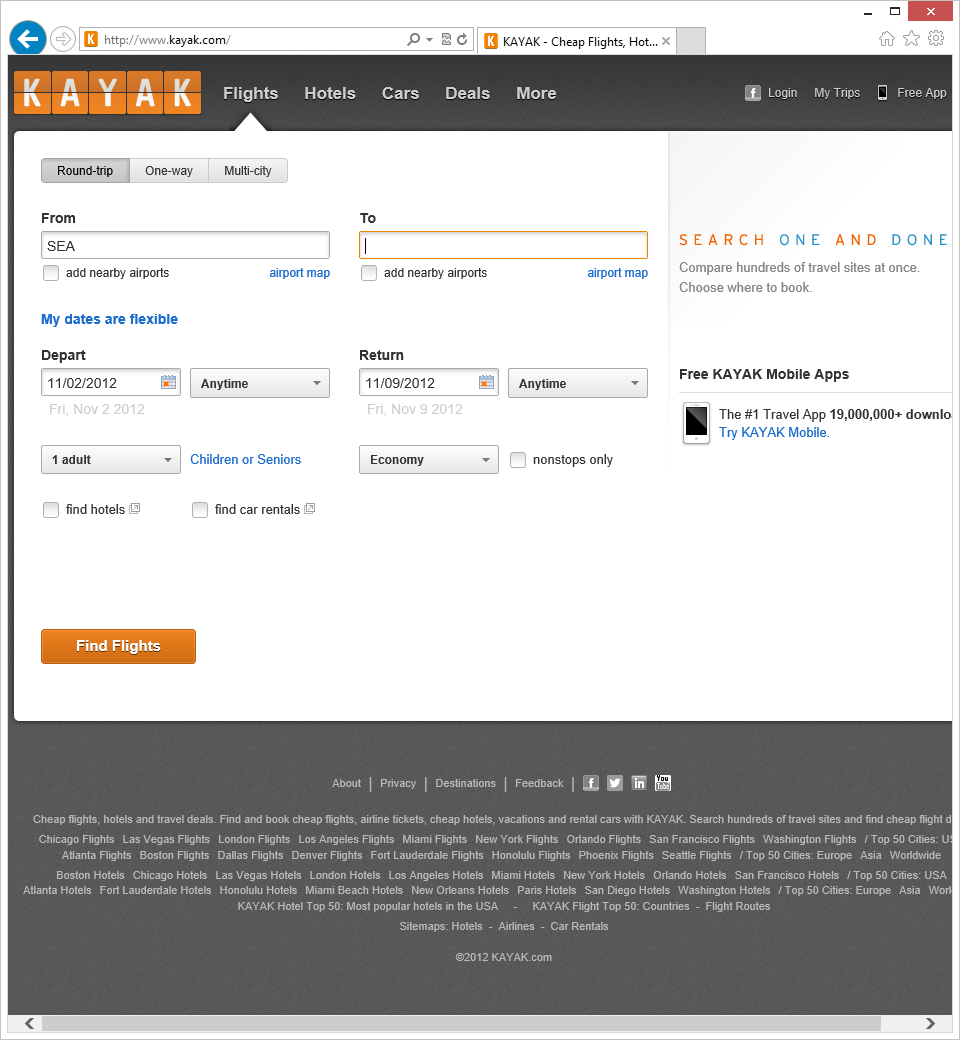 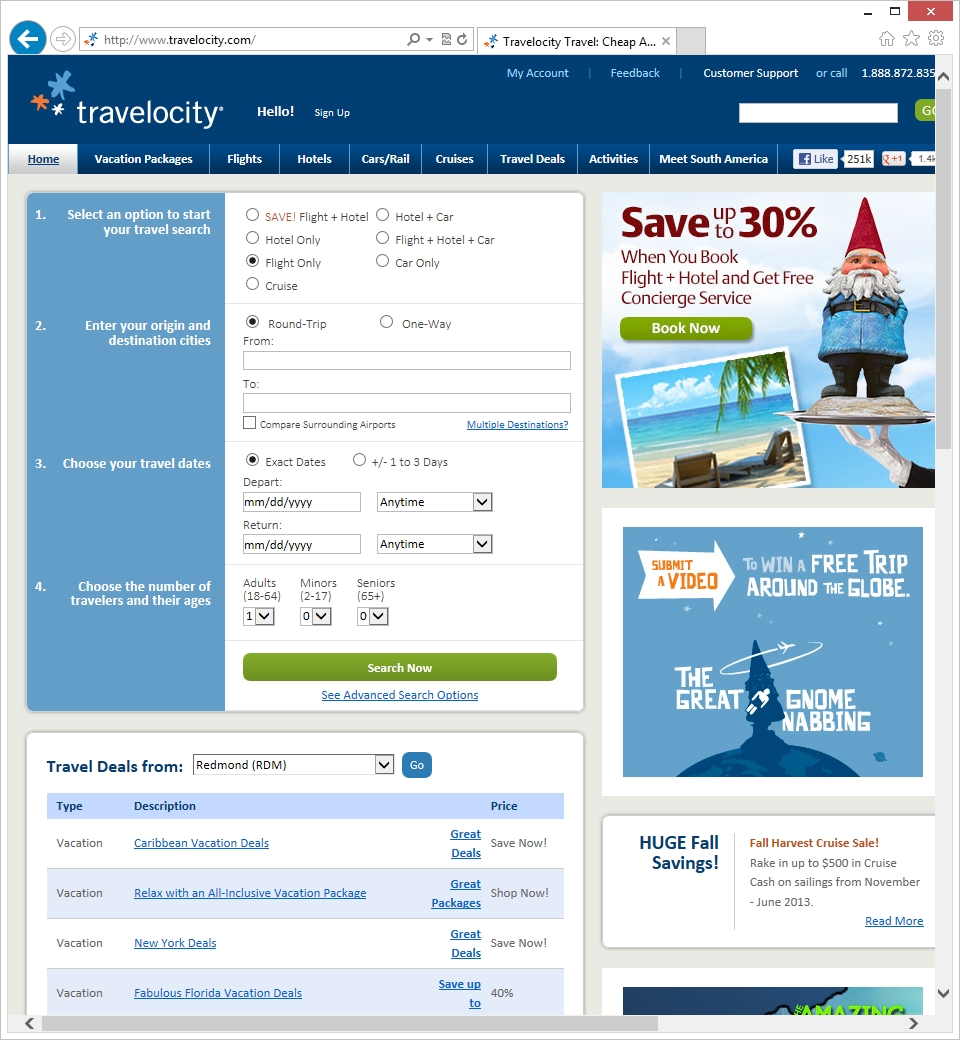 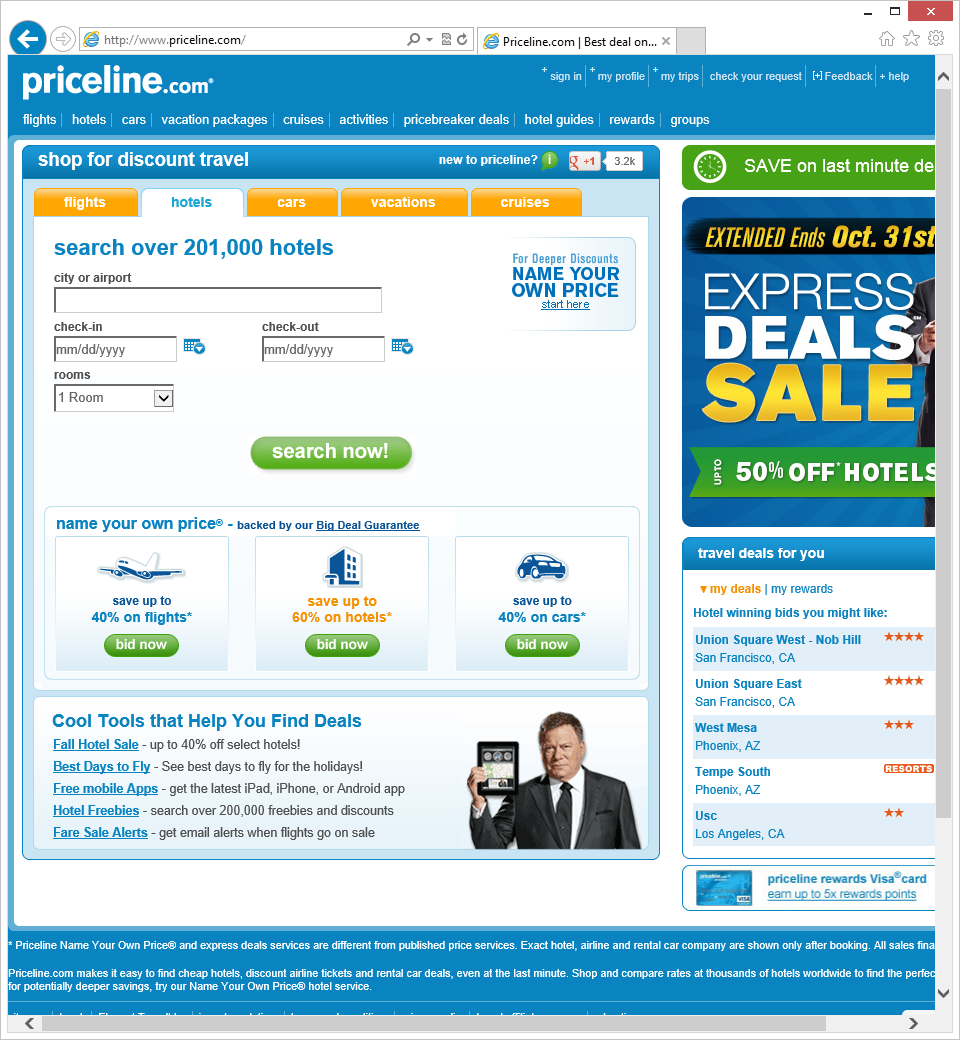 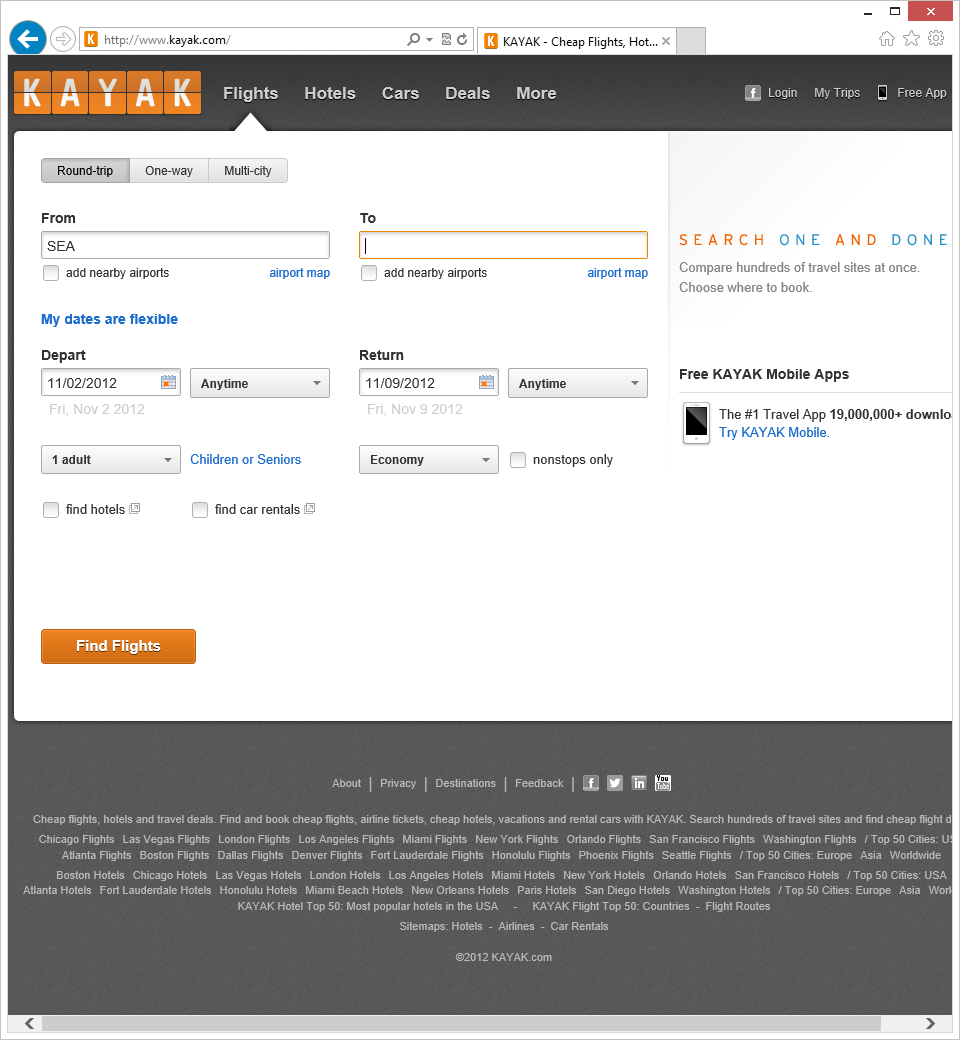 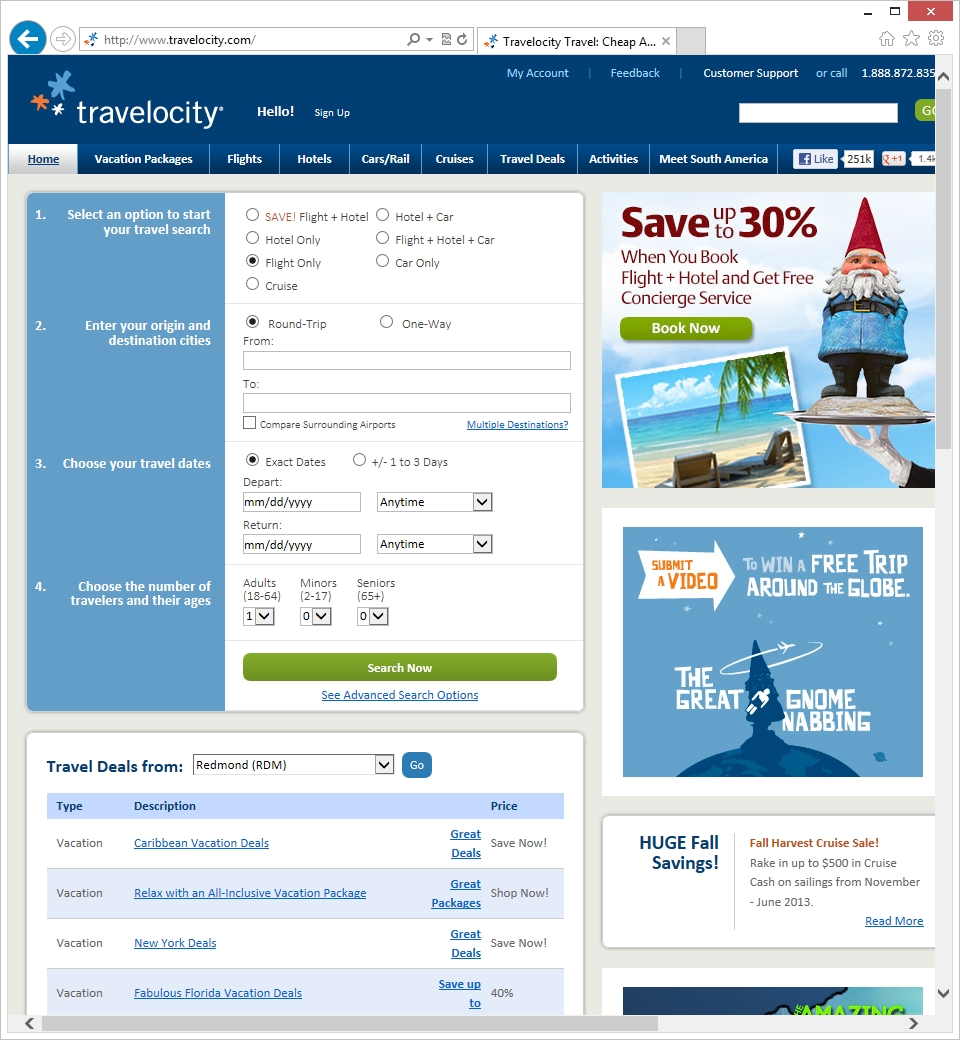 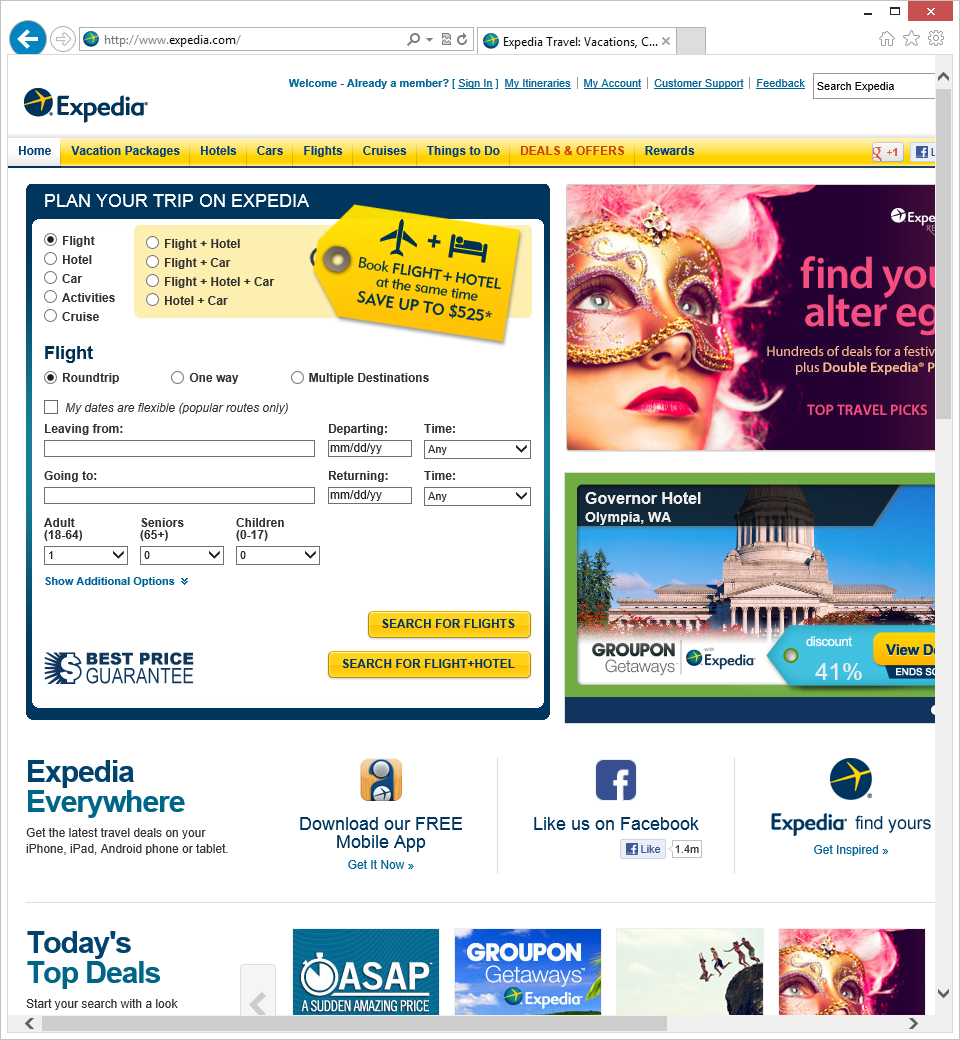 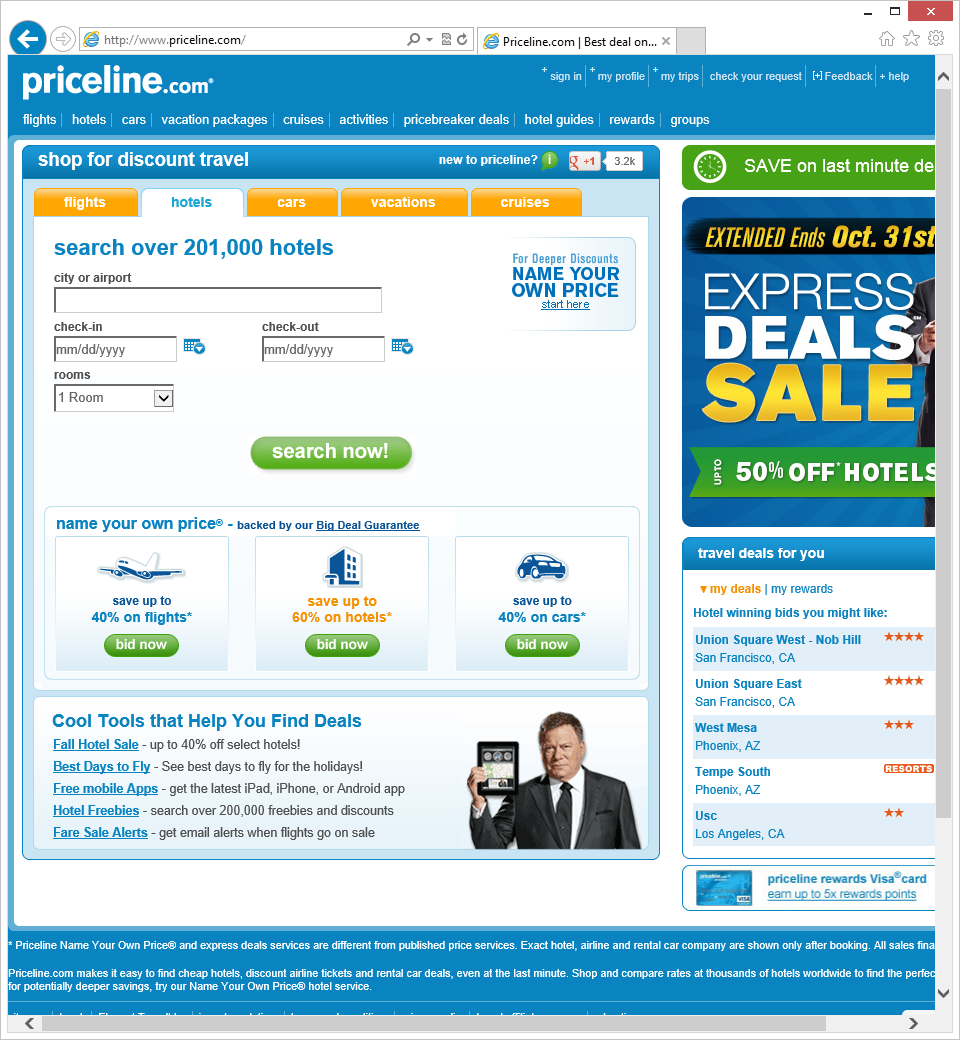 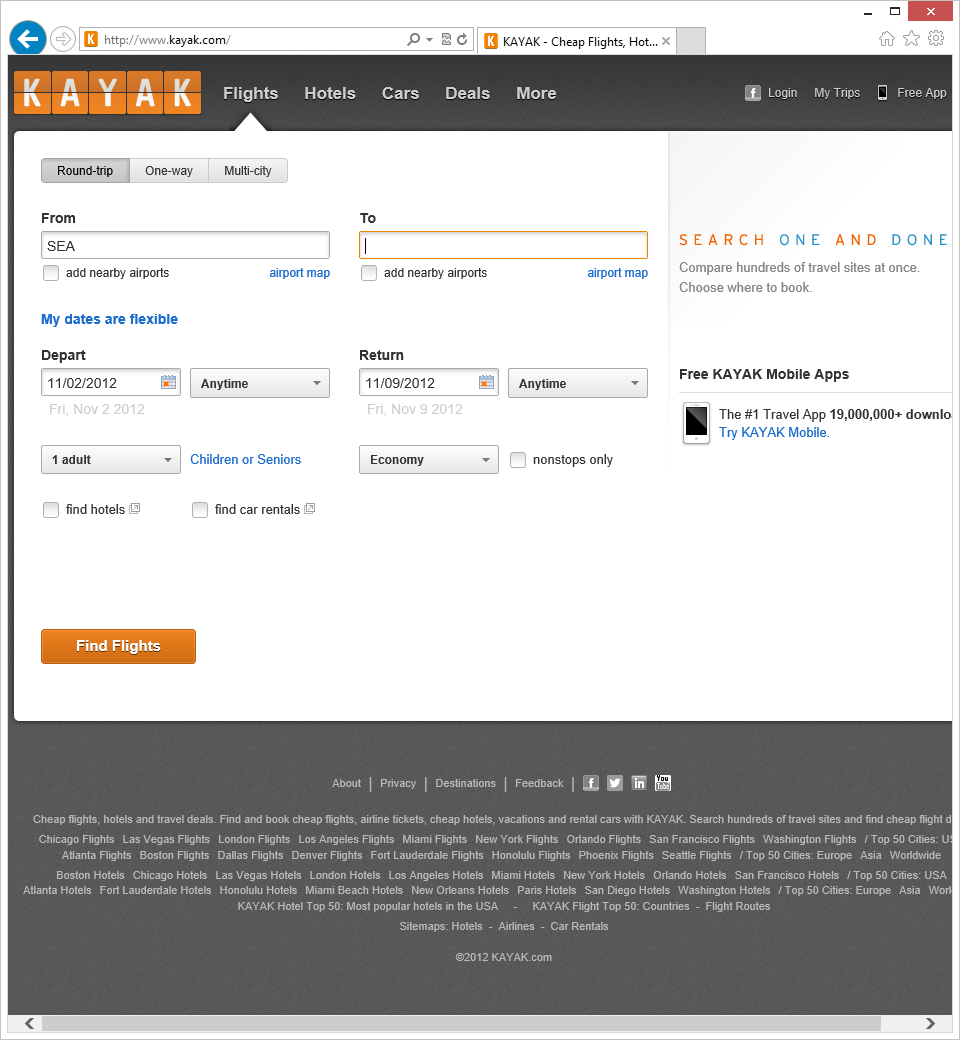 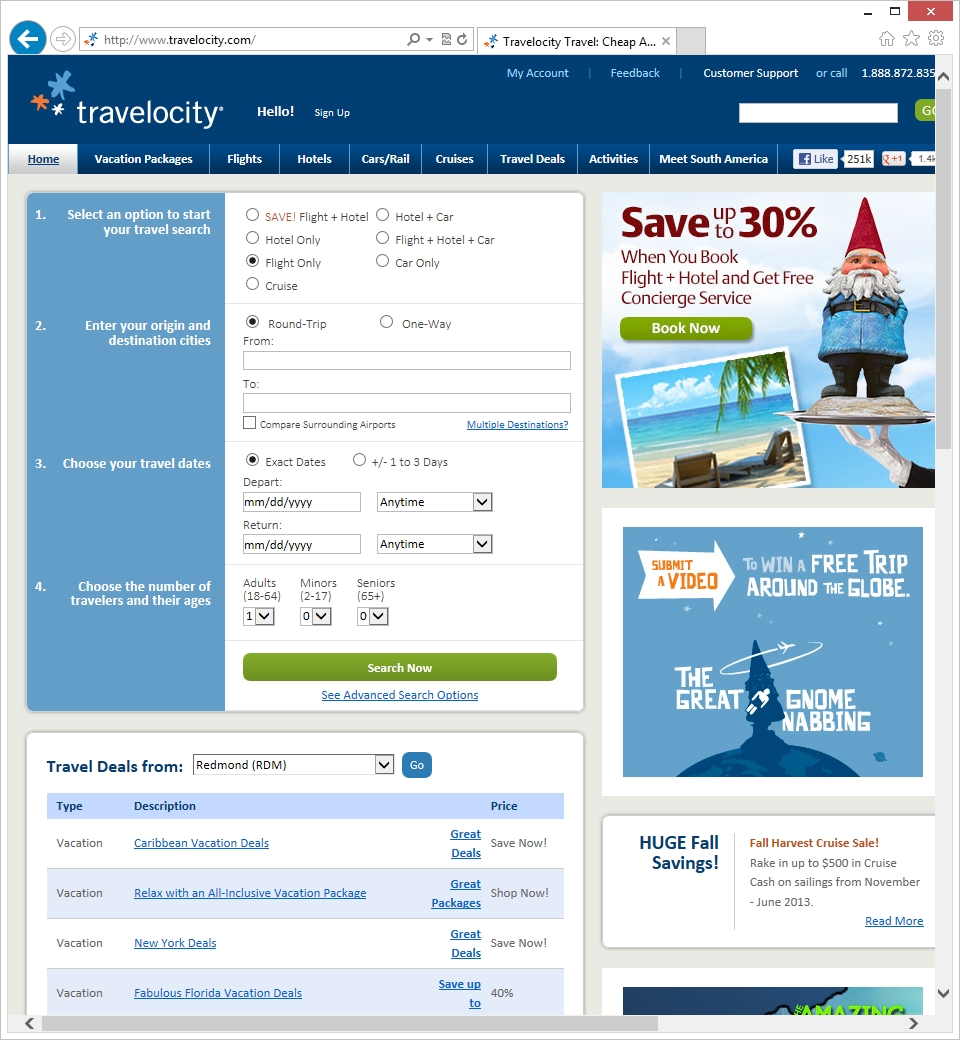 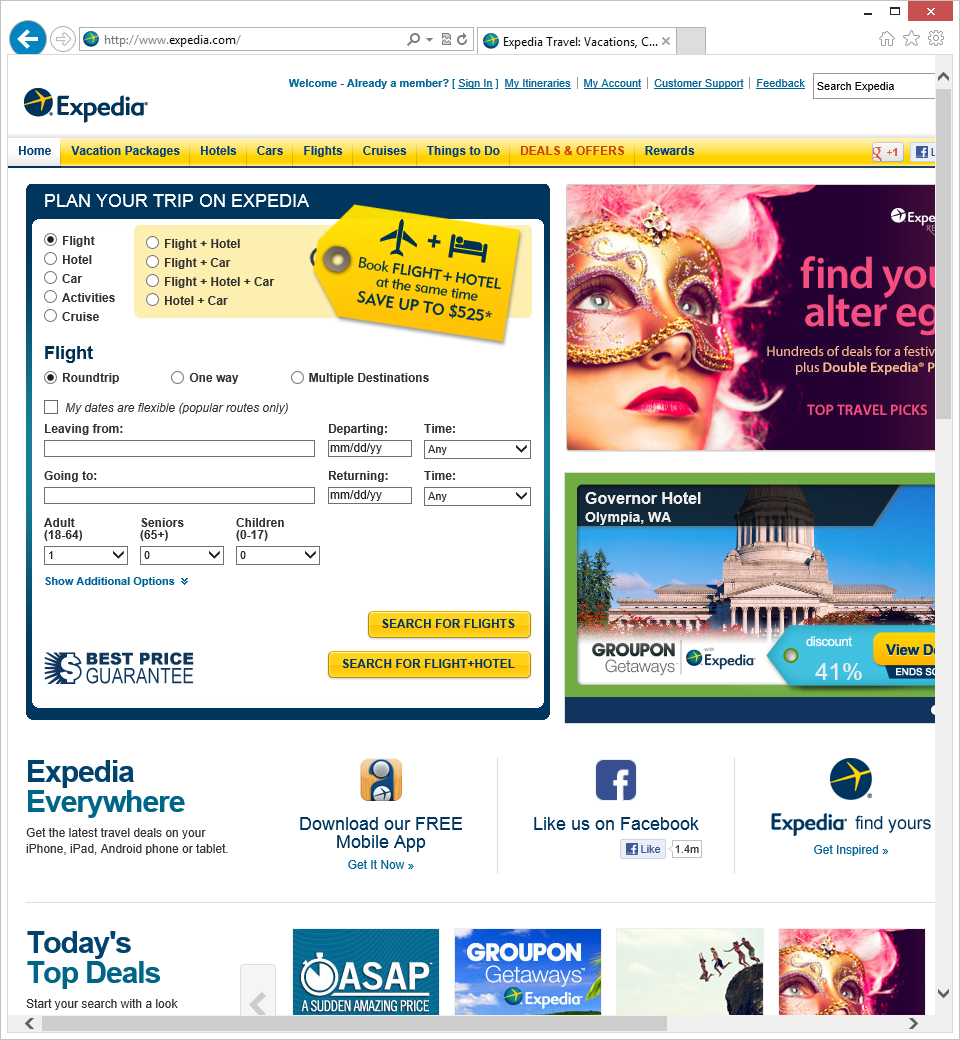 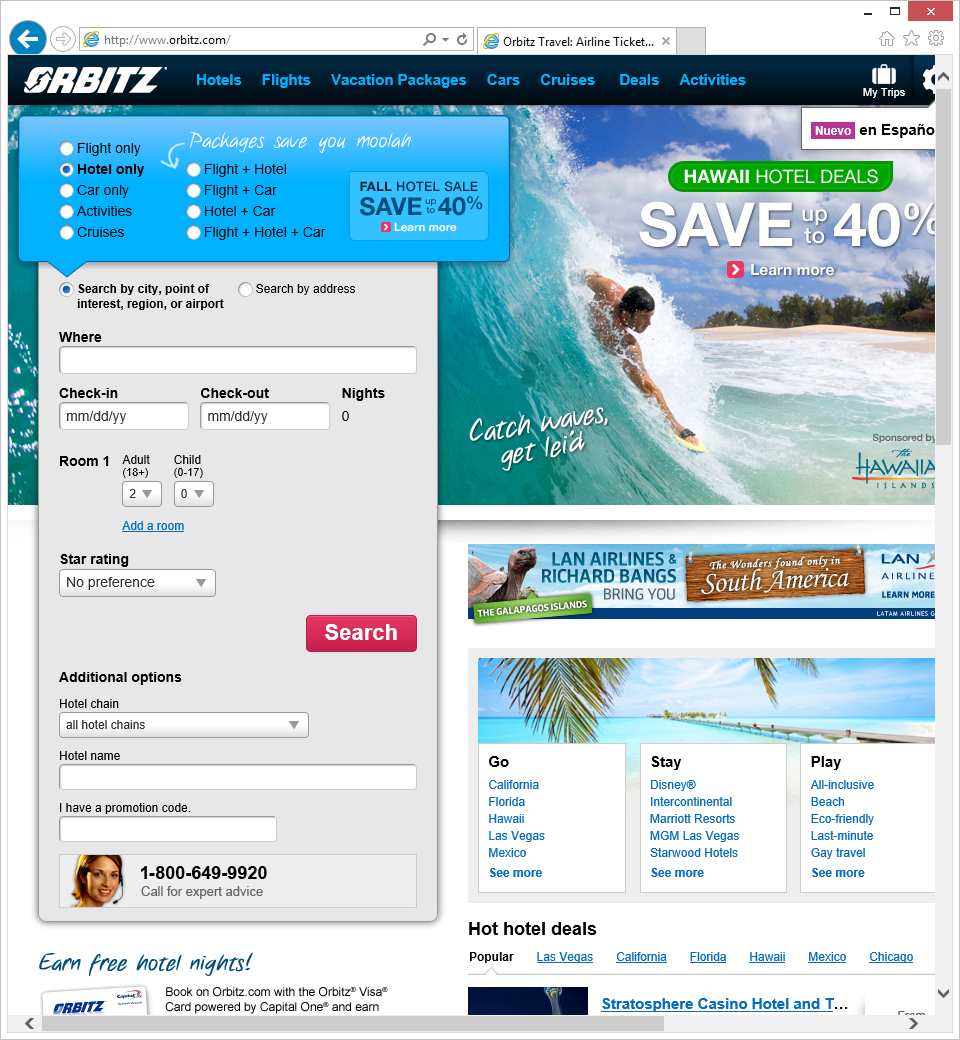 jQuery
YUI
Prototype
ExtJS
Scriptaculous
Other
jQuery
YUI
Prototype
ExtJS
Scriptaculous
Other
jQuery
YUI
Prototype
ExtJS
Scriptaculous
Other
jQuery
YUI
Prototype
ExtJS
Scriptaculous
Other
jQuery
YUI
Prototype
ExtJS
Scriptaculous
Other
jQuery
YUI
Prototype
ExtJS
Scriptaculous
Other
jQuery
YUI
Prototype
ExtJS
Scriptaculous
Other
Which is the fastest website?
jQuery
YUI
Prototype
ExtJS
Scriptaculous
Other
jQuery
YUI
Prototype
ExtJS
Scriptaculous
Other
Which is the slowest website?
jQuery
YUI
Prototype
ExtJS
Scriptaculous
Other
jQuery
YUI
Prototype
ExtJS
Scriptaculous
Other
What is web performance?
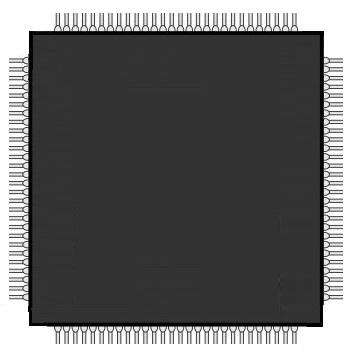 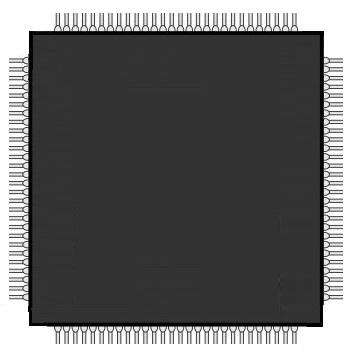 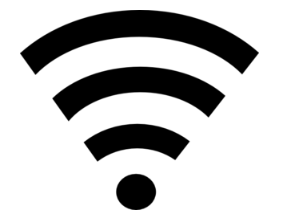 Core 1
Core 2
GPU
Core 3
Core 4
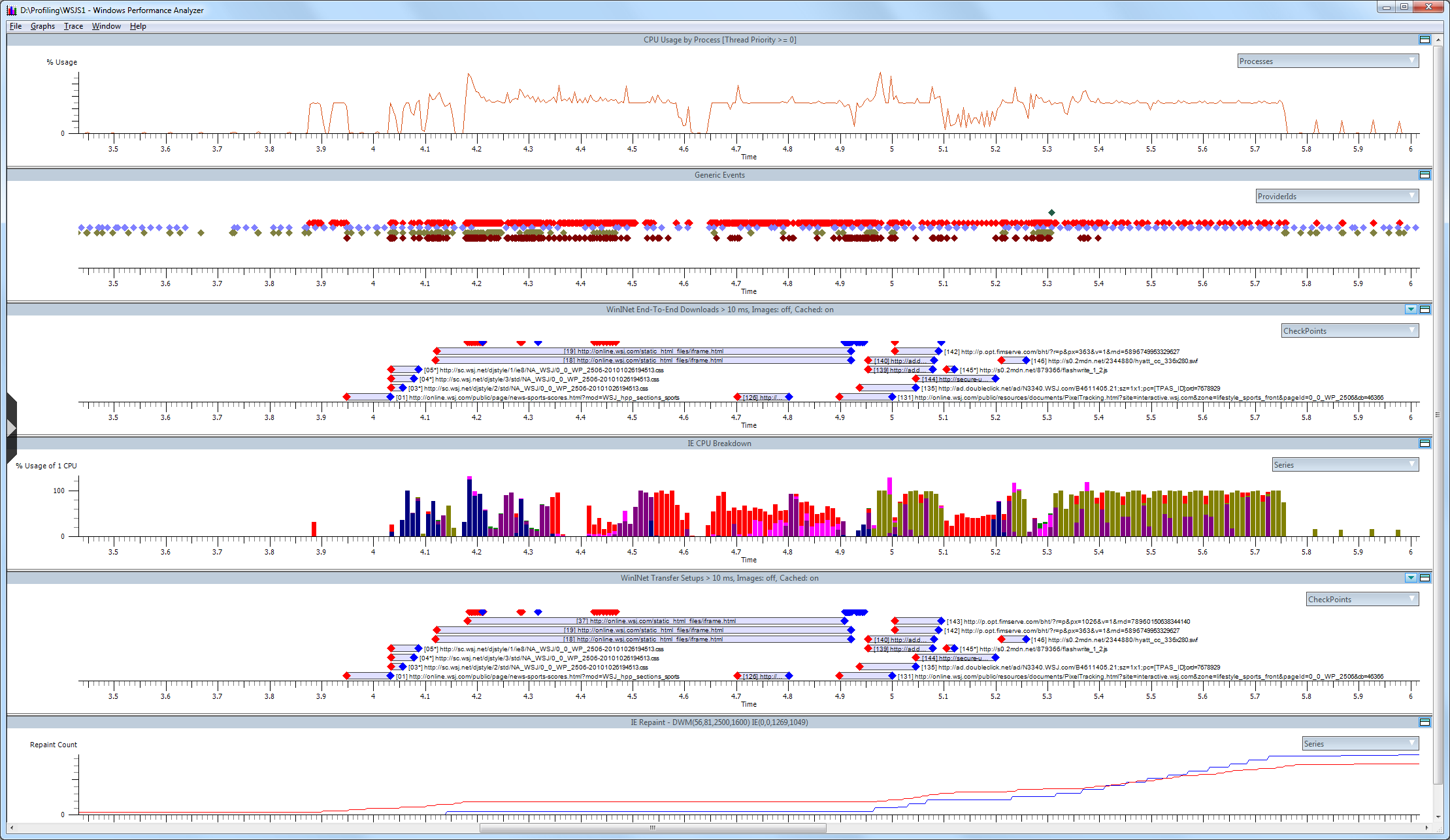 Windows Performance Toolkit: http://msdn.microsoft.com/en-us/performance/default.aspx
Measuring Browser Performance: http://blogs.msdn.com/b/ie/archive/2010/06/21/measuring-browser-performance-with-the-windows-performance-tools.aspx?utm_medium=Twitter&utm_source=Shared
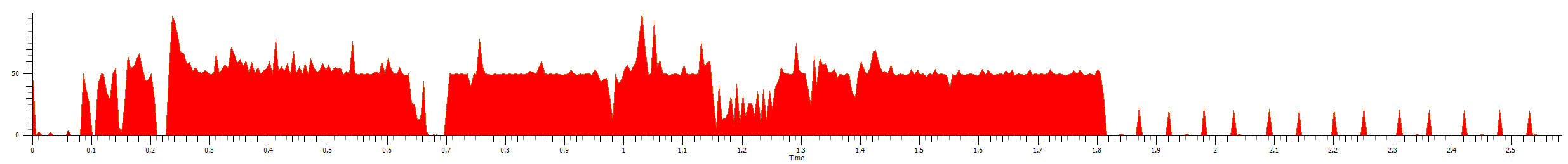 CPU
Activity
Initial Document
Requested
Waiting For
Initial Document
Processing
Initial Document
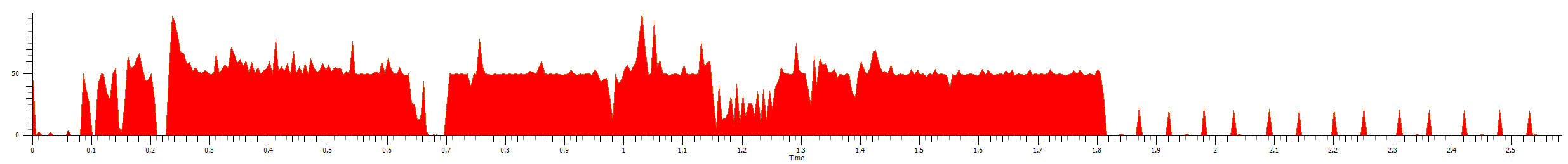 CPU
Activity
Waiting For
Sub-Downloads
Processing
Content
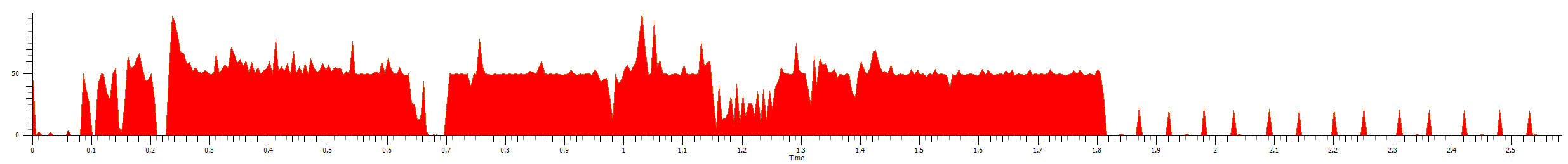 CPU
Activity
Waiting For
XHR
Processing
Content (again)
Page Displayed
To Screen
Page Finished
Loading
Page Updates
Screen
Processing
Content
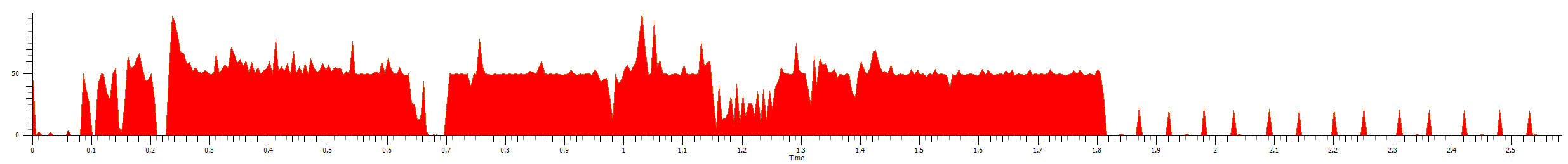 CPU
Activity
Time to Glass (1.14 seconds)
Elapsed Page Load Time (1.81 seconds)
CPU Time (1.39 seconds)
Idle CPU Time (0.42 seconds)
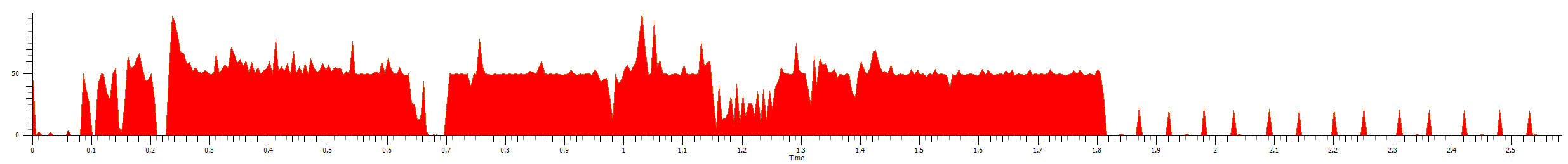 CPU
Activity
Time to Glass (1.14 seconds)
Elapsed Page Load Time (1.81 seconds)
CPU Time (1.39 seconds)
Idle CPU Time (0.42 seconds)
Where does the CPU time go?
Layout
Rendering
Networking
HTML
CSS
Collections
JavaScript
Marshalling
DOM
Formatting
Block Building
Layout
Rendering
Networking
HTML
CSS
Collections
JavaScript
Marshalling
DOM
Formatting
Block Building
Layout
Rendering
Networking
HTML
CSS
Collections
JavaScript
Marshalling
DOM
Formatting
Block Building
Layout
Rendering
Networking
HTML
CSS
Collections
JavaScript
Marshalling
DOM
Formatting
Block Building
Layout
Rendering
Networking
HTML
CSS
Collections
JavaScript
Marshalling
DOM
Formatting
Block Building
Layout
Rendering
Networking
HTML
CSS
Collections
JavaScript
Marshalling
DOM
Formatting
Block Building
Layout
Rendering
Networking
HTML
CSS
Collections
JavaScript
Marshalling
DOM
Formatting
Block Building
Layout
Rendering
Networking
HTML
CSS
Collections
JavaScript
Marshalling
DOM
Formatting
Block Building
Layout
Rendering
Networking
HTML
CSS
Collections
JavaScript
Marshalling
DOM
Formatting
Block Building
Layout
Rendering
Networking
HTML
CSS
Collections
JavaScript
Marshalling
DOM
Formatting
Block Building
Layout
Rendering
Networking
HTML
CSS
Collections
JavaScript
Marshalling
DOM
Formatting
Block Building
Layout
Rendering
Networking
HTML
CSS
Collections
JavaScript
Marshalling
DOM
Formatting
Block Building
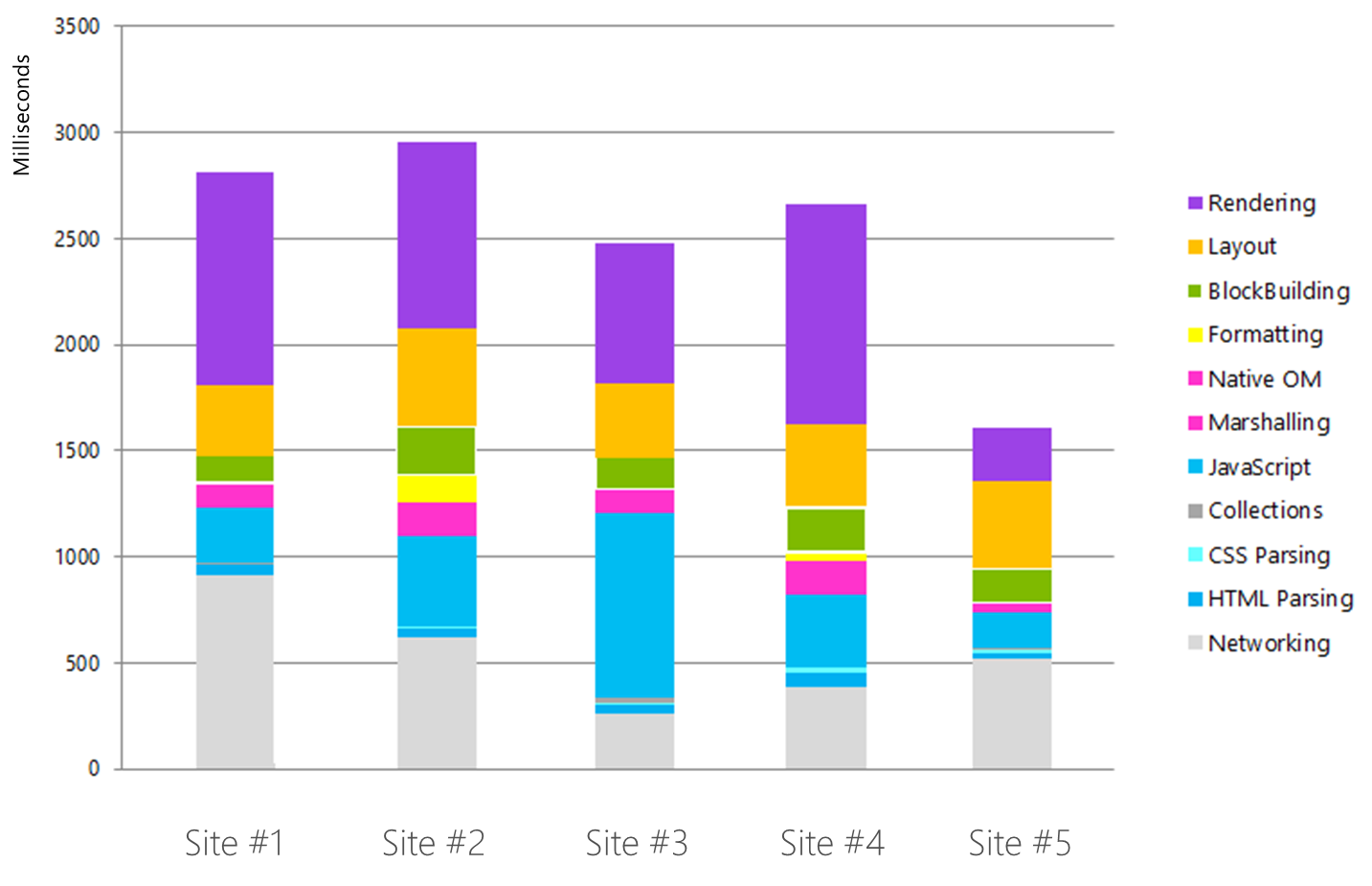 50 Performance Tricks
Six Principles to Remember
Quickly Respond to Network Requests
Minimize Bytes Downloaded
Efficiently Structure Markup
Optimize Media Usage
Write Fast JavaScript
Know What Your Application is Doing
Principle #1:Quickly Respond to Network Requests
Avoid 3xx RedirectionQuickly Respond to Network Requests
Avoid 3xx RedirectionQuickly Respond to Network Requests
Request
GET / HTTP/1.1
Host: www.news.com
Avoid 3xx RedirectionQuickly Respond to Network Requests
Request
GET / HTTP/1.1
Host: www.news.com
Response
HTTP/1.1 303 See Other
Location: http://homepage.news.com/
Avoid 3xx RedirectionQuickly Respond to Network Requests
63% 
of top 1000 websites 
worldwide contain 3xx redirect
Avoid Meta Refresh TagQuickly Respond to Network Requests
<meta http-equiv="refresh" content="url=http://news.com/"/>
Avoid Meta Refresh TagQuickly Respond to Network Requests
14% 
of worldwide URL’s contain meta-refresh
Minimize Server Time for RequestsQuickly Respond to Network Requests
WebApplication
Web
Server
Minimize Server Time for RequestsQuickly Respond to Network Requests
User
Database
WebApplication
Web
Server
Minimize Server Time for RequestsQuickly Respond to Network Requests
User
Database
WebApplication
Web
Server
Business
Information
Minimize Server Time for RequestsQuickly Respond to Network Requests
User
Database
WebApplication
Web
Server
Business
Information
Use Content Distribution Networks (CDN’s)Quickly Respond to Network Requests
Use Content Distribution Networks (CDN’s)Quickly Respond to Network Requests
Use Content Distribution Networks (CDN’s)Quickly Respond to Network Requests
Use Content Distribution Networks (CDN’s)Quickly Respond to Network Requests
Use Content Distribution Networks (CDN’s)Quickly Respond to Network Requests
Maximize Concurrent ConnectionsQuickly Respond to Network Requests
Domain
WebApplication
Maximize Concurrent ConnectionsQuickly Respond to Network Requests
Domain
WebApplication
Maximize Concurrent ConnectionsQuickly Respond to Network Requests
Domain
WebApplication
Domain
Reuse ConnectionsQuickly Respond to Network Requests
HTTP Response
HTTP/1.1 200 OK
Content-Type: application/javascript
Content-Length: 230848
Connection: close
Reuse ConnectionsQuickly Respond to Network Requests
HTTP Response
HTTP/1.1 200 OK
Content-Type: application/javascript
Content-Length: 230848
Connection: close
Know Your ServersQuickly Respond to Network Requests
Domain
WebApplication
?
Understand Your Network Timing
Quickly Respond to Network Requests
Request
Response
Unload
Redirect
App Cache
DNS
TCP
Processing
onLoad
Principle #2:Minimize Bytes Downloaded
Download Fewer Resources and BytesMinimize Bytes Downloaded
777k
average number of bytes downloaded
Download Fewer Resources and BytesMinimize Bytes Downloaded
GZIP Compress Network TrafficMinimize Bytes Downloaded
Request
GET / HTTP/1.1
Accept:  */*
Accept-Language:  en-us
UA-CPU:  x86
Accept-Encoding: gzip, deflate
Host:  www.live.com
Response
HTTP/1.1 200 OK
Content-Length:  3479
Expires:  -1
Date:  Sun, 14 Mar 2010 21:30:46 GMT
Pragma:  no-cache
Content-Encoding: gzip
GZIP Compress Network TrafficMinimize Bytes Downloaded
Request
GET / HTTP/1.1
Accept:  */*
Accept-Language:  en-us
UA-CPU:  x86
Accept-Encoding: gzip, deflate
Host:  www.live.com
Response
HTTP/1.1 200 OK
Content-Length:  3479
Expires:  -1
Date:  Sun, 14 Mar 2010 21:30:46 GMT
Pragma:  no-cache
Content-Encoding: gzip
GZIP Compress Network TrafficMinimize Bytes Downloaded
Request
GET / HTTP/1.1
Accept:  */*
Accept-Language:  en-us
UA-CPU:  x86
Accept-Encoding: gzip, deflate
Host:  www.live.com
Response
HTTP/1.1 200 OK
Content-Length:  3479
Expires:  -1
Date:  Sun, 14 Mar 2010 21:30:46 GMT
Pragma:  no-cache
Content-Encoding: gzip
Persist App Resources Locally in PackageMinimize Bytes Downloaded
Domain
WebApplication
Package
Persist App Resources Locally in PackageMinimize Bytes Downloaded
Domain
WebApplication
Package
Cache Dynamic Resources in App CacheMinimize Bytes Downloaded
Domain
WebApplication
HTML5AppCache
Cache Dynamic Resources in App CacheMinimize Bytes Downloaded
Domain
WebApplication
HTML5AppCache
Cache Dynamic Resources in App CacheMinimize Bytes Downloaded
Domain
WebApplication
HTML5AppCache
Cache Dynamic Resources in App CacheMinimize Bytes Downloaded
Domain
WebApplication
v2
HTML5AppCache
Provide Cacheable ContentMinimize Bytes Downloaded
Request
GET /images/banner.jpg HTTP/1.1
Host: www.microsoft.com
Response
HTTP/1.1 200 OK
Content-Type: image/jpeg
Expires:  Fri, 20 Apr 2011 00:00:00 GMT
Provide Cacheable ContentMinimize Bytes Downloaded
Request
GET /images/banner.jpg HTTP/1.1
Host: www.microsoft.com
Response
HTTP/1.1 200 OK
Content-Type: image/jpeg
Expires:  Fri, 20 Apr 2011 00:00:00 GMT
Send Conditional RequestsMinimize Bytes Downloaded
Request
GET /images/banner.jpg HTTP/1.1
Host:  www.microsoft.com
If-Modified-Since:
Sun, 10 Apr 2011 21:30:46 GMT
Response
HTTP/1.1 304 Not Modified
Content-Type:  image/jpeg
Last-Modified: 
Sun, 1 Mar 2011 21:30:46 GMT
Send Conditional RequestsMinimize Bytes Downloaded
Request
GET /images/banner.jpg HTTP/1.1
Host:  www.microsoft.com
If-Modified-Since:
Sun, 10 Apr 2011 21:30:46 GMT
Response
HTTP/1.1 304 Not Modified
Content-Type:  image/jpeg
Last-Modified: 
Sun, 1 Mar 2011 21:30:46 GMT
Send Conditional RequestsMinimize Bytes Downloaded
Request
GET /images/banner.jpg HTTP/1.1
Host:  www.microsoft.com
If-Modified-Since:
Sun, 10 Apr 2011 21:30:46 GMT
Response
HTTP/1.1 304 Not Modified
Content-Type:  image/jpeg
Last-Modified: 
Sun, 1 Mar 2011 21:30:46 GMT
Cache Data RequestsMinimize Bytes Downloaded
jQuery Data Request
jQuery.ajax({
    url: url,
    dataType: 'json',
    data: data,
    success: callback
});
Cached jQuery Data Request
jQuery.ajax({
    url: url,
    dataType: 'json',
    data: data,
    cache: true,
    success: callback
});
Cache Data RequestsMinimize Bytes Downloaded
jQuery Data Request
jQuery.ajax({
    url: url,
    dataType: 'json',
    data: data,
    success: callback
});
Cached jQuery Data Request
jQuery.ajax({
    url: url,
    dataType: 'json',
    data: data,
    cache: true,
    success: callback
});
Standardize File Capitalization ConventionMinimize Bytes Downloaded
Lower Case
<img src="icon.png" />

Title Case
<img src="Icon.png" />

Careless Developer
<img src="ICon.png" />
Standardize File Capitalization ConventionMinimize Bytes Downloaded
Lower Case
<img src="icon.png" />

Title Case
<img src="Icon.png" />

Careless Developer
<img src="ICon.png" />
Standardize File Capitalization ConventionMinimize Bytes Downloaded
Lower Case
<img src="icon.png" />

Title Case
<img src="Icon.png" />

Careless Developer
<img src="ICon.png" />
Standardize File Capitalization ConventionMinimize Bytes Downloaded
Lower Case
<img src="icon.png" />

Title Case
<img src="Icon.png" />

Careless Developer
<img src="ICon.png" />
Principle #3:Efficiently Structure Markup
Load Pages in Latest Browser Mode (HTML5)Efficiently Structure Markup
Quirks Mode (Legacy IE)
IE7 Standards Mode
IE8 Standards Mode
IE9 Standards Mode (HTML5)
IE10 Standards Mode (HTML5)
Load Pages in Latest Browser Mode (HTML5)Efficiently Structure Markup
Quirks Mode (Legacy IE)
IE7 Standards Mode
IE8 Standards Mode
IE9 Standards Mode (HTML5)
IE10 Standards Mode (HTML5)
Use HTTP Header to Specify Legacy IE ModesEfficiently Structure Markup
Page Meta Tag
<meta http-equiv="X-UA-Compatible" content="IE=EmulateIE7">
HTTP Header
HTTP/1.1 200 OK
Date:  Sun, 14 Mar 2010 21:30:46 GMT
X-UA-Compatible: IE=EmulateIE7
Use HTTP Header to Specify Legacy IE ModesEfficiently Structure Markup
Page Meta Tag
<meta http-equiv="X-UA-Compatible" content="IE=EmulateIE7">
HTTP Header
HTTP/1.1 200 OK
Date:  Sun, 14 Mar 2010 21:30:46 GMT
X-UA-Compatible: IE=EmulateIE7
Use HTTP Header to Specify Legacy IE ModesEfficiently Structure Markup
Page Meta Tag
<meta http-equiv="X-UA-Compatible" content="IE=EmulateIE7">
HTTP Header
HTTP/1.1 200 OK
Date:  Sun, 14 Mar 2010 21:30:46 GMT
X-UA-Compatible: IE=EmulateIE7
Link Style Sheets at Top of PageEfficiently Structure Markup
<html>
<head>
	<title>Test</title>
	<link rel="stylesheet" type="text/css"href="class.css" />
</head>
<body>
	…
	…
	…
</body>
</html>
Link Style Sheets at Top of PageEfficiently Structure Markup
<html>
<head>
	<title>Test</title>
	<link rel="stylesheet" type="text/css" href="class.css" />
</head>
<body>
	…
	…
	…
</body>
</html>
Never Link Style Sheets at Bottom of PageEfficiently Structure Markup
<html>
<head>
	<title>Test</title>
</head>
<body>
	…
	…
	…
</body>
	<link rel="stylesheet" type="text/css" href="styles.css"/>
</html>
Never Link Style Sheets at Bottom of PageEfficiently Structure Markup
<html>
<head>
	<title>Test</title>
</head>
<body>
	…
	…
	…
</body>
	<link rel="stylesheet" type="text/css" href="styles.css"/>
</html>
Avoid Using @import for Hierarchical StylesEfficiently Structure Markup
@import url(/stylesheets/one.css);
@import url(/stylesheets/two.css);

MyHeading
{
	color: red; 
	font-family: 'New Century Schoolbook', serif;
	background: white;
}
Avoid Using @import for Hierarchical StylesEfficiently Structure Markup
@import url(/stylesheets/one.css);
@import url(/stylesheets/two.css);

MyHeading
{
	color: red; 
	font-family: 'New Century Schoolbook', serif;
	background: white;
}
Avoid Embedded and Inline StylesEfficiently Structure Markup
<html>
<head>
	<title>Test</title>
</head>
<body>
	<style> 
		.item { color:#009900;}
	</style>
	<div class=‘item’>MyItem</div>
</body>
</html>
Avoid Embedded and Inline StylesEfficiently Structure Markup
<html>
<head>
	<title>Test</title>
</head>
<body>
	<style> 
		.item { color:#009900;}
	</style>
	<div class=‘item’>MyItem</div>
</body>
</html>
Only Include Necessary StylesEfficiently Structure Markup
/* These styles are for the home page. */
HomePage
{
	color: red; 
} 

/* These styles are for the content page. */
ContentPage
{
	color: green;
}
Only Include Necessary StylesEfficiently Structure Markup
/* These styles are for the home page. */
HomePage
{
	color: red; 
} 

/* These styles are for the content page. */
ContentPage
{
	color: green;
}
Only Include Necessary StylesEfficiently Structure Markup
/* These styles are for the home page. */
HomePage
{
	color: red; 
} 

/* These styles are for the content page. */
ContentPage
{
	color: green;
}
Always Link JavaScript at End of FileEfficiently Structure Markup
<html>
<head>
	<title>Test</title>
</head>
<body>
	…
	…
	…
	<script src="myscript.js" … ></script>
</body>
</html>
Always Link JavaScript at End of FileEfficiently Structure Markup
<html>
<head>
	<title>Test</title>
</head>
<body>
	…
	…
	…
	<script src="myscript.js" … ></script>
</body>
</html>
Avoid Linking JavaScript In HeadEfficiently Structure Markup
<html>
<head>
	<title>Test</title>
	<script src="myscript.js" … ></script>
</head>
<body>
	…
	…
	…
</body>
</html>
Avoid Linking JavaScript In HeadEfficiently Structure Markup
<html>
<head>
	<title>Test</title>
	<script src="myscript.js" … ></script>
</head>
<body>
	…
	…
	…
</body>
</html>
Avoid Inline JavaScriptEfficiently Structure Markup
<html>
  <head>
	<script type="text/javascript">		function helloWorld() {			alert('Hello World!') ;		}
	</script>
  </head>
  <body>
	…
 </body>
</html>
Avoid Inline JavaScriptEfficiently Structure Markup
<html>
  <head>
	<script type="text/javascript">		function helloWorld() {			alert('Hello World!') ;		}
	</script>
  </head>
  <body>
	…
 </body>
</html>
Use the Defer Tag When Head Only OptionEfficiently Structure Markup
<html>
<head>
	<title>Test</title>
	<script src="myscript.js" defer="defer"></script>
</head>
<body>
	…
	…
	…
</body>
</html>
Use the Defer Tag When Head Only OptionEfficiently Structure Markup
<html>
<head>
	<title>Test</title>
	<script src="myscript.js" defer="defer"></script>
</head>
<body>
	…
	…
	…
</body>
</html>
Asynchronously Download ScriptEfficiently Structure Markup
<html>
<head>
	<title>Test</title>
</head>
<body>
	…
	…
	…
	<script async src="myscript.js"></script>
</body>
</html>
Asynchronously Download ScriptEfficiently Structure Markup
<html>
<head>
	<title>Test</title>
</head>
<body>
	…
	…
	…
	<script async src="myscript.js"></script>
</body>
</html>
Remove Duplicate CodeEfficiently Structure Markup
<html>
<head>
	<title>Test</title>
</head>
<body>
	…
	<script src="jquery.js" … ></script>
	<script src="myscript.js" … ></script> 
	<script src="navigation.js" … ></script>
	<script src="jquery.js" … ></script>
</body>
</html>
Remove Duplicate CodeEfficiently Structure Markup
<html>
<head>
	<title>Test</title>
</head>
<body>
	…
	<script src="jquery.js" … ></script>
	<script src="myscript.js" … ></script> 
	<script src="navigation.js" … ></script>
	<script src="jquery.js" … ></script>
</body>
</html>
Remove Duplicate CodeEfficiently Structure Markup
52%
of the pages on the web
have duplicate code
Standardize on a Single FrameworkEfficiently Structure Markup
<script src="jquery.js" … ></script>
<script src="prototype.js" … ></script>
<script src="dojo.js" … ></script>
<script src="animater.js" … ></script>
<script src="extjs.js" … ></script>
<script src="yahooui.js" … ></script>
<script src="mochikit.js" … ></script>
<script src="lightbox.js" … ></script>
<script src="jslibs.js" … ></script>
<script src=“gsel.js" … ></script>
…
Don’t Include Script To Be CoolEfficiently Structure Markup
<script src="facebookconnect.js" … ></script>
<script src="facebooklike.js" … ></script>
<script src="facebookstats.js" … ></script>
<script src="tweetmeme.js" … ></script>
<script src="tweeter.js" … ></script>
<script src="tweetingly.js" … ></script>
<script src="googleanalytics.js" … ></script>
<script src="doubleclick.js" … ></script>
<script src="monitor.js" … ></script>
<script src="digg.js" … ></script>
…
Principle #4:Optimize Media Usage
Minimize Number of ImagesOptimize Media Usage
Minimize Number of ImagesOptimize Media Usage
58
average number of media resources on the top 100,000 web sites
Avoid Death by 1,000 ImagesOptimize Media Usage
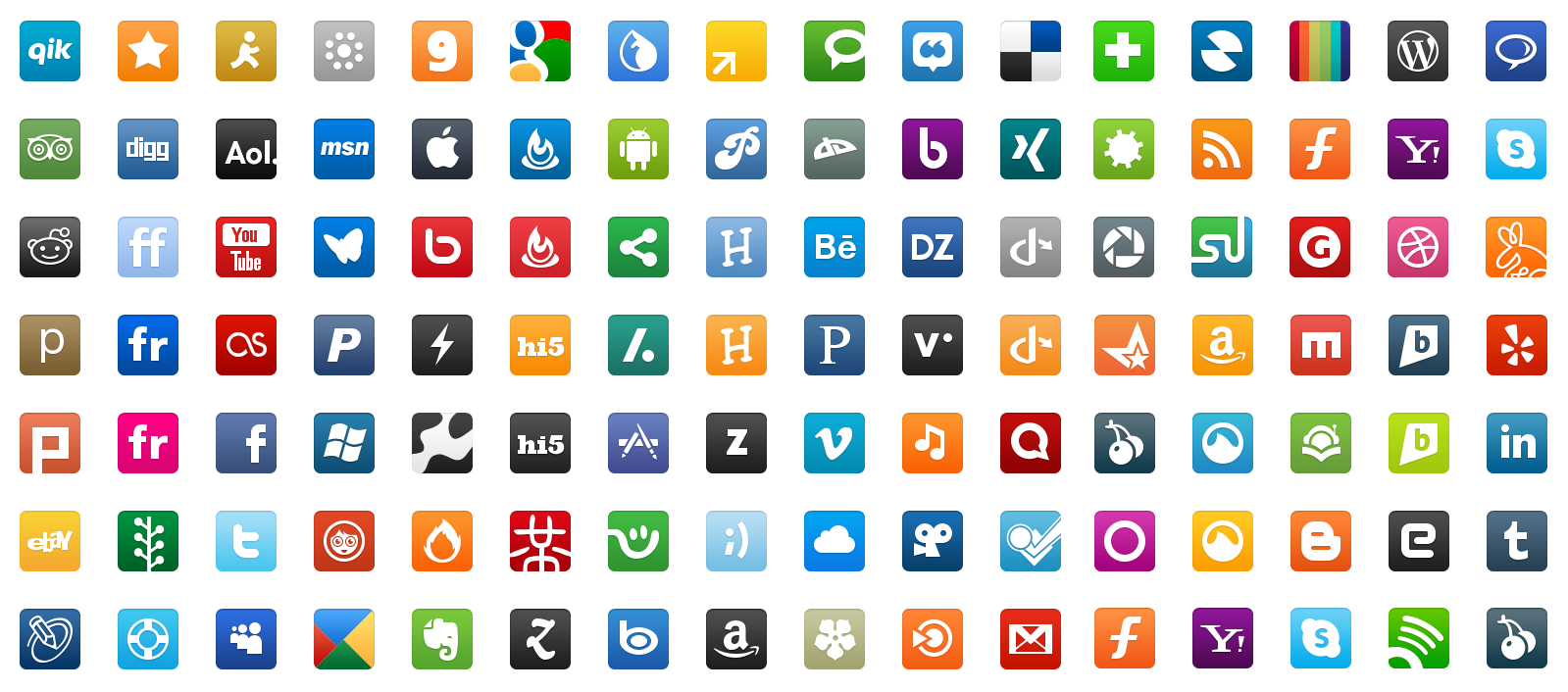 Avoid Death by 1,000 ImagesOptimize Media Usage
<img src="twitter.png" width="40" height="40" />
<img src="facebook.png" width="40" height="40" />
<img src="linkedin.png" width="40" height="40" />
<img src="slashdot.png" width="40" height="40" />
<img src="digg.png" width="40" height="40" />
<img src="livemocha.png" width="40" height="40" />
<img src="last.png" width="40" height="40" />
<img src="meetin.png" width="40" height="40" />
<img src="eharmony.png" width="40" height="40" />
<img src="mog.png" width="40" height="40" />
<img src="myspace.png" width="40" height="40" />
<img src="nexopia.png" width="40" height="40" />
…
Use Image SpritesOptimize Media Usage
Scenario #1 – Multiple Files
Scenario #2 - Image Sprite
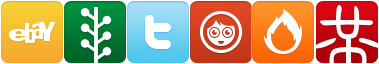 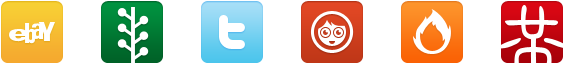 40px
40px
240px
40px
40px
40px
40px
40px
40px
40px
6 Images
6 Connections
96k Download
1 Image
1 Connection
21k Download
Create Your Sprites by HandOptimize Media Usage
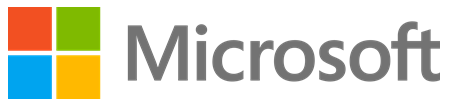 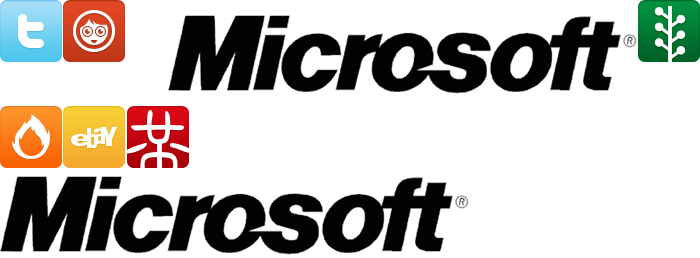 289px
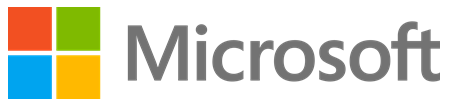 700px
Create Your Sprites by HandOptimize Media Usage
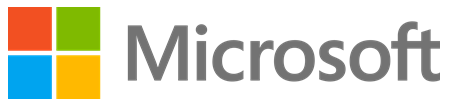 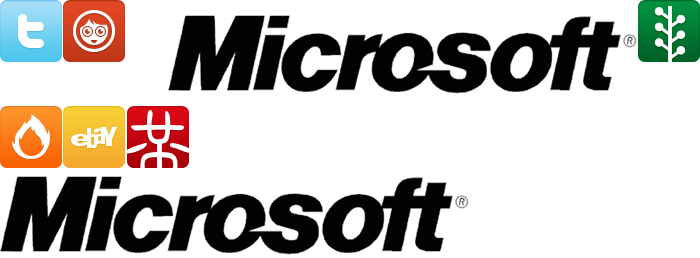 289px
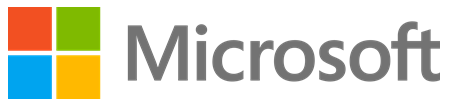 700px
Image Formats: PNG, JPEG, JPEG-XROptimize Media Usage
PNG (Default)
Website Elements, Logos

JPEG
Photographs

JPEG-XR
High Resolution Photographs

Don’t Get Distracted
GIF, TIFF, BMP, WebP, etc.
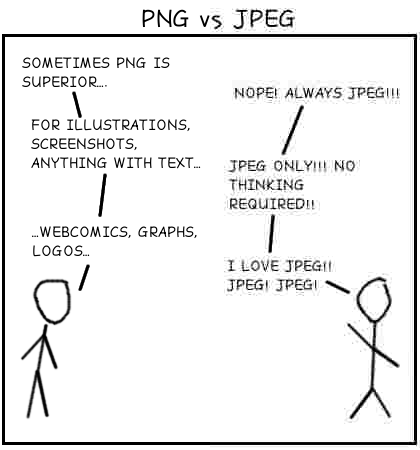 Use Native Image ResolutionsOptimize Media Usage
<html>
  <head>
    <title>Test</title>
  </head>
  <body>
    …
    <!-- logo.gif dimensions: 500 x 400 -->
    <img src="logo.png" width="50" height="40" />
    …
  </body>
</html>
Use Native Image ResolutionsOptimize Media Usage
<html>
  <head>
    <title>Test</title>
  </head>
  <body>
    …
    <!-- logo.gif dimensions: 500 x 400 -->
    <img src="logo.png" width="50" height="40" />
    …
  </body>
</html>
Use Native Image ResolutionsOptimize Media Usage
<html>
  <head>
    <title>Test</title>
  </head>
  <body>
    …
    <!-- logo.gif dimensions: 500 x 400 -->
    <img src="logo.png" width="50" height="40" />
    …
  </body>
</html>
Replace Images with CSS3 GradientsOptimize Media Usage
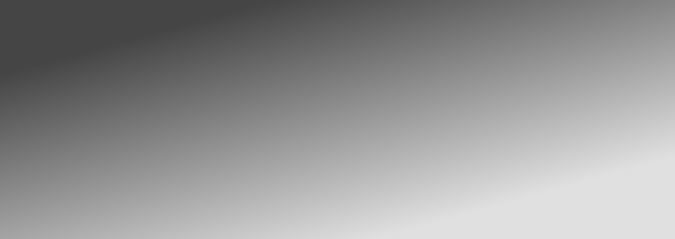 -ms-gradient(linear, 50% 50%, 0% 34%, from(#666666), to(#666666), color-stop(.3,#333333))
-webkit-gradient(linear, 50% 50%, 0% 34%, from(#666666), to(#666666), color-stop(.3,#333333))
-moz-gradient(linear, 50% 50%, 0% 34%, from(#666666), to(#666666), color-stop(.3,#333333))
Replace Images with CSS3 Border RadiusOptimize Media Usage
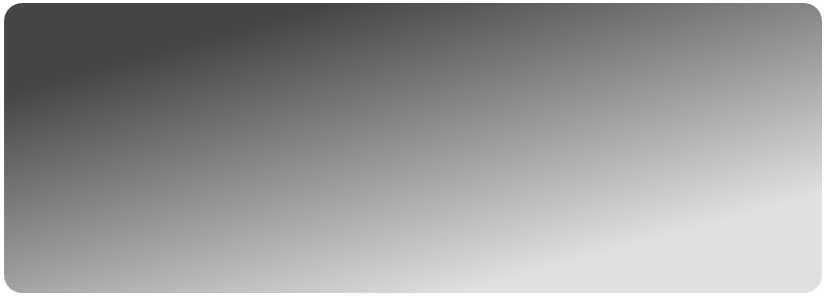 border-radius:18px;
-webkit-border-radius: 100px;
-moz-border-radius: 100px;
Leverage CSS3 Transforms
Optimize Media Usage
Element
Move
Rotate
Skew
-ms-transform: translate(75px, 100px) scaleY(.75) skewY(10deg);
-webkit-transform: translate(75px, 100px) scaleY(.75) skewY(10deg);
-moz-transform: translate(75px, 100px) scaleY(.75) skewY(10deg);
-o-transform: translate(75px, 100px) scaleY(.75) skewY(10deg);
Use DataURI’s for Small Single View ImagesOptimize Media Usage
<html>
<head>
	<title>Test</title>
</head>
<body>
	<img src=
	    "data:image/png;base64
	    iVBORw0KGgoAAAANSUhEUgAAAAUAAAAFCAYAAACNbyblA"
	    alt="Red dot" />
	</body>
</html>
Use DataURI’s for Small Single View ImagesOptimize Media Usage
<html>
<head>
	<title>Test</title>
</head>
<body>
	<img src=
	    "data:image/png;base64
	    iVBORw0KGgoAAAANSUhEUgAAAAUAAAAFCAYAAACNbyblA"
	    alt="Red dot" />
	</body>
</html>
Use DataURI’s for Small Single View ImagesOptimize Media Usage
<html>
<head>
	<title>Test</title>
</head>
<body>
	<img src=
	    "data:image/png;base64
	    iVBORw0KGgoAAAANSUhEUgAAAAUAAAAFCAYAAACNbyblA"
	    alt="Red dot" />
	</body>
</html>
Use DataURI’s for Small Single View ImagesOptimize Media Usage
<html>
<head>
	<title>Test</title>
</head>
<body>
	<img src=
	    "data:image/png;base64
	    iVBORw0KGgoAAAANSUhEUgAAAAUAAAAFCAYAAACNbyblA"
	    alt="Red dot" />
	</body>
</html>
Avoid Complex SVG PathsOptimize Media Usage
<path fill-rule="evenodd" clip-rule="evenodd" fill="#FFFFFF" d="M106.093,87.369c-0.666,1.132-2.11,1.485-3.775,1.618 C102.856,87.902,104.848,86.851,106.093,87.369z"/>
<path fill-rule="evenodd" clip-rule="evenodd" fill="#FFFFFF" d="M159.485,91.414c1.025,0.007,0.982,1.404-0.27,1.079C159.101,91.929,159.4,91.779,159.485,91.414z"/>
<path fill-rule="evenodd" clip-rule="evenodd" fill="#FFFFFF" d="M254.404,91.414c0.906-0.277,0.42,0.839,0.54,1.348c-0.348,0.372-1.172,0.267-1.888,0.27C253.441,92.429,253.922,91.92,254.404,91.414z"/>
<path fill-rule="evenodd" clip-rule="evenodd" fill="#FFFFFF" d="M262.764,93.302c-1.355,0.098-2.027-0.489-2.157-1.618 C261.263,91.362,262.884,91.992,262.764,93.302z"/>
<path fill-rule="evenodd" clip-rule="evenodd" fill="#FFFFFF" d="M211.26,94.38c0.563,0.76-0.738,1.458-1.888,1.348 C209.436,94.714,210.478,94.677,211.26,94.38z"/>
<path fill-rule="evenodd" clip-rule="evenodd" fill="#FFFFFF" d="M119.306,94.65c1.248,0.461-0.088,1.505-0.27,2.1z"/>
<path fill-rule="evenodd" clip-rule="evenodd" fill="#FFFFFF" d="M112.564,98.695c0.27,0,0.54,0,0.809,0 c-0.004,0.985-0.767,1.211-1.079,1.888C111.456,100.068,112.716,99.412,112.564,98.695z"/>
<path fill-rule="evenodd" clip-rule="evenodd" fill="#FFFFFF" d="M271.663,101.122c0.906-0.277,0.42,0.839,0.539,1.349C271.612,102.431,271.623,101.791,271.663,101.122z"/>
<path fill-rule="evenodd" clip-rule="evenodd" fill="#FFFFFF" d="M107.711,103.009c-0.065,0.475-0.464,0.615-1.079,0.54C106.697,103.074,107.096,102.934,107.711,103.009z"/>
<path fill-rule="evenodd" clip-rule="evenodd" d="M111.756,103.009c0.731,0.406-0.429,1.164-0.54,1.618C110.33,104.066,111.671,103.49,111.756,103.009z"/>
<path fill-rule="evenodd" clip-rule="evenodd" fill="#FFFFFF" d="M265.73,103.549c0.099,1.285-3.022,2.717-2.696,0.27C264.271,104.086,264.709,102.663,265.73,103.549z"/>
<path fill-rule="evenodd" clip-rule="evenodd" fill="#FFFFFF" d="M270.854,104.627c-0.645,1.915,0.101,3.066,0.81,4.314c-1.951,0.552-1.228-3.769-3.506-3.775C267.546,102.422,270.47,103.358,270.854,104.627z"/>
<path fill-rule="evenodd" clip-rule="evenodd" fill="#FFFFFF" d="M167.036,103.818c0.516,0.113,1.161,0.098,1.079,0.809c-0.313-0.044-0.48,0.06-0.54,0.27C167.213,104.72,167.073,104.321,167.036,103.818z"/>
<path fill-rule="evenodd" clip-rule="evenodd" d="M159.755,105.437c0.27,0,0.539,0,0.809,0c0,0.27,0,0.539,0,0.809 C159.976,106.294,159.706,106.024,159.755,105.437z"/>
<path fill-rule="evenodd" clip-rule="evenodd" fill="#FFFFFF" d="M217.462,105.706c0.629,0,1.258,0,1.888,0 C219.664,106.86,217.146,106.86,217.462,105.706z"/>
<path fill-rule="evenodd" clip-rule="evenodd" fill="#FFFFFF" d="M267.079,106.785c0.705-0.076,1.159,0.099,1.078,0.809 C267.452,107.669,266.997,107.495,267.079,106.785z"/>
<path fill-rule="evenodd" clip-rule="evenodd" fill="#FFFFFF" d="M254.675,107.054c2.004,0.692,2.529,2.863,3.505,4.584 C256.177,112.02,255.477,108.771,254.675,107.054z"/>
<path fill-rule="evenodd" clip-rule="evenodd" fill="#FFFFFF" d="M269.775,109.481c0.594,0.215,1.076,0.542,1"/>
<path fill-rule="evenodd" clip-rule="evenodd" fill="#FFFFFF" d="M167.036,110.29c0.047,0.44-1.764,0.544-1.348-0.27 C166.164,109.52,166.475,110.138,167.036,110.29z"/>
<path fill-rule="evenodd" clip-rule="evenodd" fill="#FFFFFF" d="M258.18,112.447c0.759,0.051,1.149,0.469,1.079,1.349 C258.5,113.745,258.109,113.327,258.18,112.447z"/>
<path fill-rule="evenodd" clip-rule="evenodd" fill="#FFFFFF" d="M264.922,115.953c-1.202-0.596-1.809-1.788-2.428-2.966 C264.305,111.344,264.101,114.976,264.922,115.953z"/>
<path fill-rule="evenodd" clip-rule="evenodd" d="M107.98,113.256c-0.559,1.509-1.884,2.25-2.966,3.236 C104.806,115.29,106.567,113.735,107.98,113.256z"/>
<path fill-rule="evenodd" clip-rule="evenodd" fill="#FFFFFF" d="M255.214,113.796c1.357-0.542,1.554,2.396,2.157,3.505 C255.953,116.832,255.691,115.205,255.214,113.796z"/>
<path fill-rule="evenodd" clip-rule="evenodd" fill="#FFFFFF" d="1.888,0.809C262.972,119.431,261.089,118.257,261.146,115.144z"/>
<path fill-rule="evenodd" clip-rule="evenodd" fill="#FFFFFF" d="M265.73,117.032c0.711-0.082,0.695,0.563,0.809,1.079 C265.828,118.192,265.844,117.547,265.73,117.032z"/>
<path fill-rule="evenodd" clip-rule="evenodd" fill="#FFFFFF" d="M228.248,119.728C228.5,120.993,226.991,120.206,228.248,119.728 L228.248,119.728z"/>
Video: User Preview ImagesOptimize Media Usage
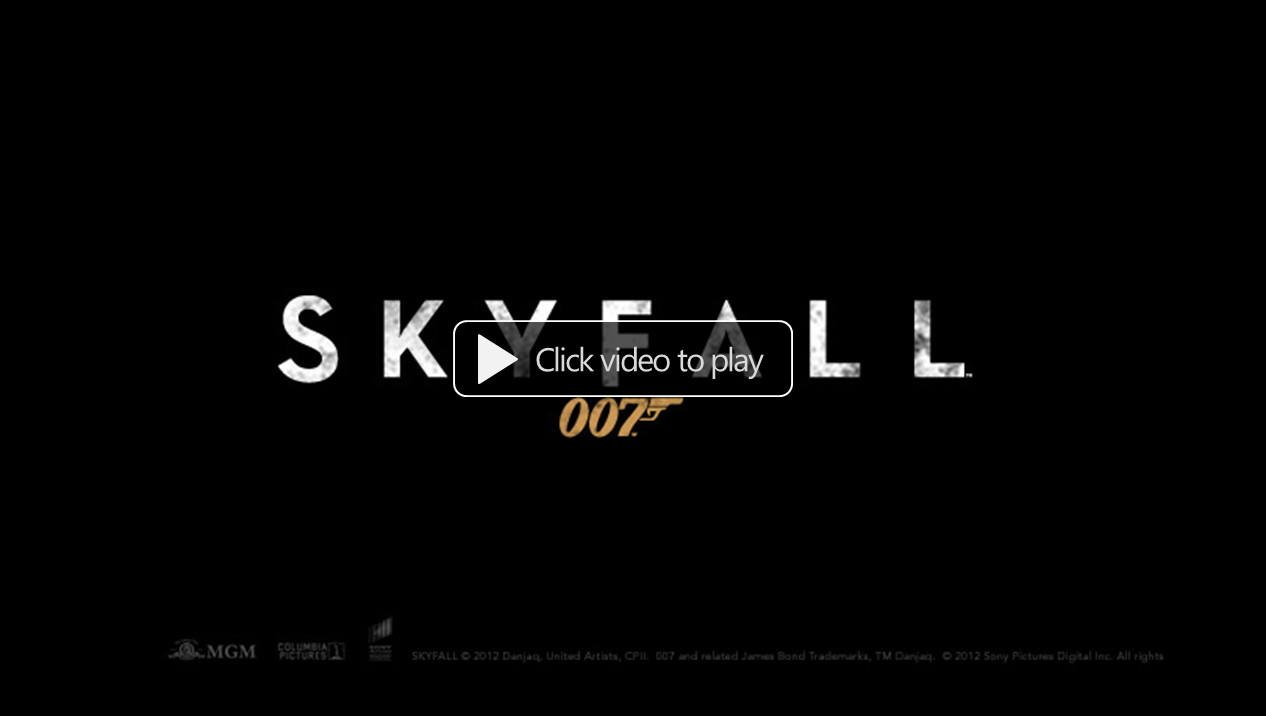 Minimize Media Plugin UsageOptimize Media Usage
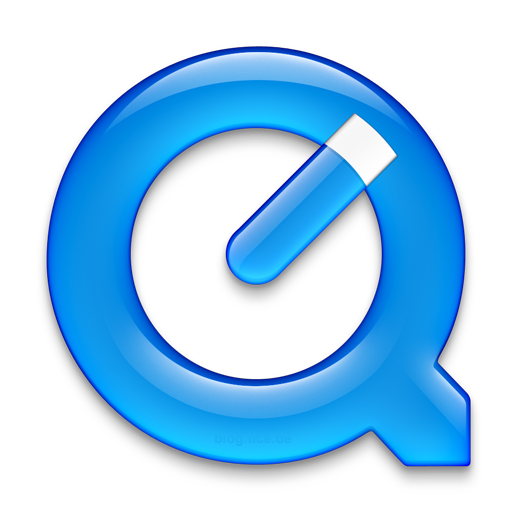 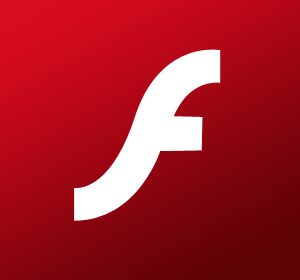 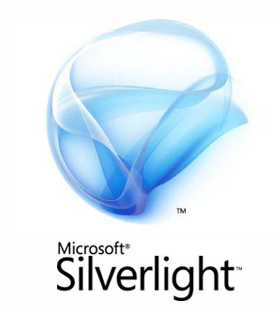 Proactively Download Future MediaOptimize Media Usage
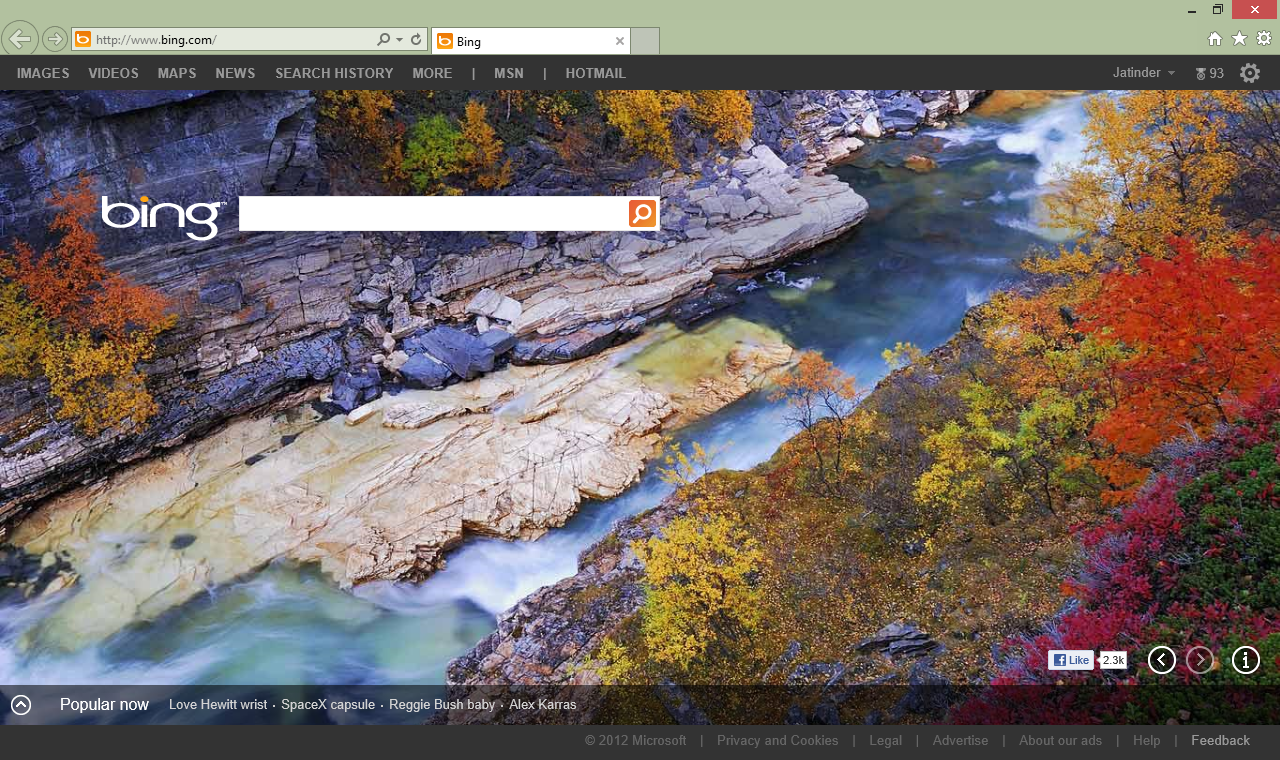 Principle #5:Write Fast JavaScript
Stick to Integer MathWrite Fast JavaScript
C, C++, C# (Static Language)
static int DoMath(int value) {
  int result = 0;
  for (int i = 0; i < 10000; i++) {
    for (int j = 0; j < 10000; j++) {
            result = i + j + value;
        }
    }
  return result;
}
JavaScript (Dynamic Language)
function DoMath(value) {
  for (var i = 0; i < 10000; i++) {
    for (var j = 0; j < 10000; j++) {
      var result = i + j + value;
    }
  }
  return result;
}
Stick to Integer MathWrite Fast JavaScript
C++
JavaScript
DoMath(999);
40ms
200ms (~5x)
DoMath(999/2);
40ms
1600ms (~40x)
Stick to Integer MathWrite Fast JavaScript
Pointer
Type Tag
0x005e22a0
01
Value
449.4999999………
Pointer
0x005e4148
Type Tag
02
Value
“Hello World”
Stick to Integer MathWrite Fast JavaScript
DoMath(Math.floor(999 / 2));

var b = Math.ceil((p[i].r + p[i].g + p[i].b) / 3);
Stick to Integer MathWrite Fast JavaScript
DoMath(Math.floor(999 / 2));

var b = Math.ceil((p[i].r + p[i].g + p[i].b) / 3);
Stick to Integer MathWrite Fast JavaScript
DoMath(Math.floor(999 / 2));

var b = Math.ceil((p[i].r + p[i].g + p[i].b) / 3);
Minify Your JavaScriptWrite Fast Loading JavaScript
Minify Your JavaScriptWrite Fast Loading JavaScript
Initial (66 Characters)
function Sum(number1, number2) {
    return (number1 + number2);
}
Minify Your JavaScriptWrite Fast Loading JavaScript
Initial (66 Characters)
function Sum(number1, number2) {
    return (number1 + number2);
}
Characters Removed (54 Characters)
function Sum(number1,number2){return number1+number2;}
Minify Your JavaScriptWrite Fast Loading JavaScript
Initial (66 Characters)
function Sum(number1, number2) {
    return (number1 + number2);
}
Characters Removed (54 Characters)
function Sum(number1,number2){return number1+number2;}

Compacted (30 Characters)
function Sum(a,b){return a+b;}
Initialize JavaScript on DemandWrite Fast Loading JavaScript
var userTileScriptsLoaded = false;
function CustomizeUserTile()
{
	if (userTileScriptsLoaded == false)
	{
		var head = document.getElementsByTagName("head")[0];
		script = document.createElement('script');
		script.type = 'text/javascript';
		script.src = 'upload.js';
		head.appendChild(script);
	}
}
Initialize JavaScript on DemandWrite Fast Loading JavaScript
var userTileScriptsLoaded = false;
function CustomizeUserTile()
{
	if (userTileScriptsLoaded == false)
	{
		var head = document.getElementsByTagName("head")[0];
		script = document.createElement('script');
		script.type = 'text/javascript';
		script.src = 'upload.js';
		head.appendChild(script);
	}
}
Initialize JavaScript on DemandWrite Fast Loading JavaScript
var userTileScriptsLoaded = false;
function CustomizeUserTile()
{
	if (userTileScriptsLoaded == false)
	{
		var head = document.getElementsByTagName("head")[0];
		script = document.createElement('script');
		script.type = 'text/javascript';
		script.src = 'upload.js';
		head.appendChild(script);
	}
}
Initialize JavaScript on DemandWrite Fast Loading JavaScript
var userTileScriptsLoaded = false;
function CustomizeUserTile()
{
	if (userTileScriptsLoaded == false)
	{
		var head = document.getElementsByTagName("head")[0];
		script = document.createElement('script');
		script.type = 'text/javascript';
		script.src = 'upload.js';
		head.appendChild(script);
	}
}
Initialize JavaScript on DemandWrite Fast Loading JavaScript
var userTileScriptsLoaded = false;
function CustomizeUserTile()
{
	if (userTileScriptsLoaded == false)
	{
		var head = document.getElementsByTagName("head")[0];
		script = document.createElement('script');
		script.type = 'text/javascript';
		script.src = 'upload.js';
		head.appendChild(script);
	}
}
Minimize DOM InteractionsUse DOM Efficiently
function CalculateSum() {
    var leftSide = document.body.all.lSide.value;
    var rightSide = document.body.all.rSide.value;

    document.body.all.result.value = leftSide + rightSide;
}
Minimize DOM InteractionsUse DOM Efficiently
function CalculateSum() {
    var leftSide = document.body.all.lSide.value;
    var rightSide = document.body.all.rSide.value;

    document.body.all.result.value = leftSide + rightSide;
}
Minimize DOM InteractionsUse DOM Efficiently
function CalculateSum() {
    var leftSide = document.body.all.lSide.value;
    var rightSide = document.body.all.rSide.value;

    document.body.all.result.value = leftSide + rightSide;
}
Minimize DOM InteractionsUse DOM Efficiently
function CalculateSum() {
    var leftSide = document.body.all.lSide.value;
    var rightSide = document.body.all.rSide.value;

    document.body.all.result.value = leftSide + rightSide;
}
Minimize DOM InteractionsUse DOM Efficiently
function CalculateSum() {
    var leftSide = document.body.all.lSide.value;
    var rightSide = document.body.all.rSide.value;

    document.body.all.result.value = leftSide + rightSide;
}
Minimize DOM InteractionsUse DOM Efficiently
function CalculateSum() {
    var leftSide = document.body.all.lSide.value;
    var rightSide = document.body.all.rSide.value;

    document.body.all.result.value = leftSide + rightSide;
}
Minimize DOM InteractionsUse DOM Efficiently
function CalculateSum() {
    var leftSide = document.body.all.lSide.value;
    var rightSide = document.body.all.rSide.value;

    document.body.all.result.value = leftSide + rightSide;
}
Minimize DOM InteractionsUse DOM Efficiently
function CalculateSum() {
    var leftSide = document.body.all.lSide.value;
    var rightSide = document.body.all.rSide.value;

    document.body.all.result.value = leftSide + rightSide;
}
Minimize DOM InteractionsUse DOM Efficiently
function CalculateSum() {
    var leftSide = document.body.all.lSide.value;
    var rightSide = document.body.all.rSide.value;

    document.body.all.result.value = leftSide + rightSide;
}
15 lookups
Built in DOM Methods Always More EfficientUse DOM Efficiently
function LoopChildren(elm) {
    var node = elm.firstChild;

    while (node != null) {
        node = node.nextSibling;
    }
}
Built in DOM Methods Always More EfficientUse DOM Efficiently
function LoopChildren(elm) {
    var node = elm.firstChild;

    while (node != null) {
        node = node.nextSibling;
    }
}
Built in DOM Methods Always More EfficientUse DOM Efficiently
function LoopChildren(elm) {
    var node = elm.firstChild;

    while (node != null) {
        node = node.nextSibling;
    }
}
Use Selectors API for Collection AccessUse DOM Efficiently
function doValidation() {

    var reqs = document.querySelectorAll(".required");

    var missingRequiredField = false;
    for (var i = 0; i < reqs.length; i++) {
        if (reqs[i].value == "")
            missingRequiredField = true;
    }
}
Use Selectors API for Collection AccessUse DOM Efficiently
function doValidation() {

    var reqs = document.querySelectorAll(".required");

    var missingRequiredField = false;
    for (var i = 0; i < reqs.length; i++) {
        if (reqs[i].value == "")
            missingRequiredField = true;
    }
}
User .innerHTML to Construct Your PageUse DOM Efficiently
function InsertUsername()
{
	document.getElementById('user').innerHTML = userName;
}
User .innerHTML to Construct Your PageUse DOM Efficiently
function InsertUsername()
{
	document.getElementById('user').innerHTML = userName;
}
Batch Markup ChangesUse DOM Efficiently
function BuildUI() {
    var elm = document.getElementById('ui');
    var contents =  BuildTitle() + BuildBody() + BuildFooter();
    elm.innerHTML = contents;
}
Batch Markup ChangesUse DOM Efficiently
function BuildUI() {
    var elm = document.getElementById('ui');
    var contents =  BuildTitle() + BuildBody() + BuildFooter();
    elm.innerHTML = contents;
}
Batch Markup ChangesUse DOM Efficiently
function BuildUI() {
    var elm = document.getElementById('ui');
    var contents =  BuildTitle() + BuildBody() + BuildFooter();
    elm.innerHTML = contents;
}
Batch Markup ChangesUse DOM Efficiently
function BuildUI() {
    var elm = document.getElementById('ui');
    var contents =  BuildTitle() + BuildBody() + BuildFooter();
    elm.innerHTML = contents;
}
Maintain a Small and Healthy DOMUse DOM Efficiently
JSON Always Faster than XML for Data
XML Representation
<!DOCTYPE glossary PUBLIC "DocBook V3.1">  
    <glossary><title>example glossary</title>
        <GlossDiv><title>S</title>
            <GlossList>
             <GlossEntry ID="SGML" SortAs="SGML">
                 <GlossTerm>Markup Language</GlossTerm>           
                 <Acronym>SGML</Acronym>
                 <Abbrev>ISO 8879:1986</Abbrev>
                 <GlossDef>
                     <para>meta-markup language</para>
                     <GlossSeeAlso OtherTerm="GML">
                     <GlossSeeAlso OtherTerm="XML">
                 </GlossDef>
             <GlossSee OtherTerm="markup">
         </GlossEntry>
     </GlossList>
    </GlossDiv> 
</glossary>
JSON Representation
"glossary":{
    "title": "example glossary", "GlossDiv":{
        "title": "S", "GlossList": {
            "GlossEntry": {
                "ID": "SGML",
                "SortAs": "SGML",
                "GlossTerm": "Markup Language", 
                "Acronym": "SGML",
                "Abbrev": "ISO 8879:1986",
                "GlossDef": {
                    "para": "meta-markup language",
                    "GlossSeeAlso": ["GML", "XML"] },
                "GlossSee": "markup" }
            }
        }
    }
}
Use Native JSON MethodsWrite Fast JavaScript
Native JSON Methods
var jsObjStringParsed = JSON.parse(jsObjString); 
var jsObjStringBack = JSON.stringify(jsObjStringParsed);
Use Regular Expressions SparinglyWrite Fast JavaScript
var foo = ^(?:\$\s*)?(?:(?:\d{0,3}(?:[, ]\d{0,3})*(?:\s*\$)\\;
Principle #6:Know What Your Application is Doing
Understand JavaScript TimersKnow What Your Application is Doing
setTimeout
setTimeout(callback, ms);

setInterval
var test = setInterval(callback, ms);clearInterval(test);
n
n
n
n
n
n
Combine Application TimersKnow What Your Application is Doing
6
6
6
6
6
6
6
6
6
6
6
10
10
10
10
10
10
50
Align Timers to the Display Frame (16.7)Know What Your Application is Doing
16.7
16.7
16.7
setInterval(renderLoop, 16.7);
setInterval(renderLoop, 33.4);
Use requestAnimationFrame for AnimationsKnow What Your Application is Doing
16.7
16.7
16.7
window.requestAnimationFrame(renderLoop);
Know When Your App is VisibleKnow What Your Application is Doing
Page Visibility API
document.hidden (property)
Visibilitychange (event)
Six Principles to Remember
Quickly Respond to Network Requests
Minimize Bytes Downloaded
Efficiently Structure Markup
Optimize Media Usage
Write Fast JavaScript
Know What Your Application is Doing
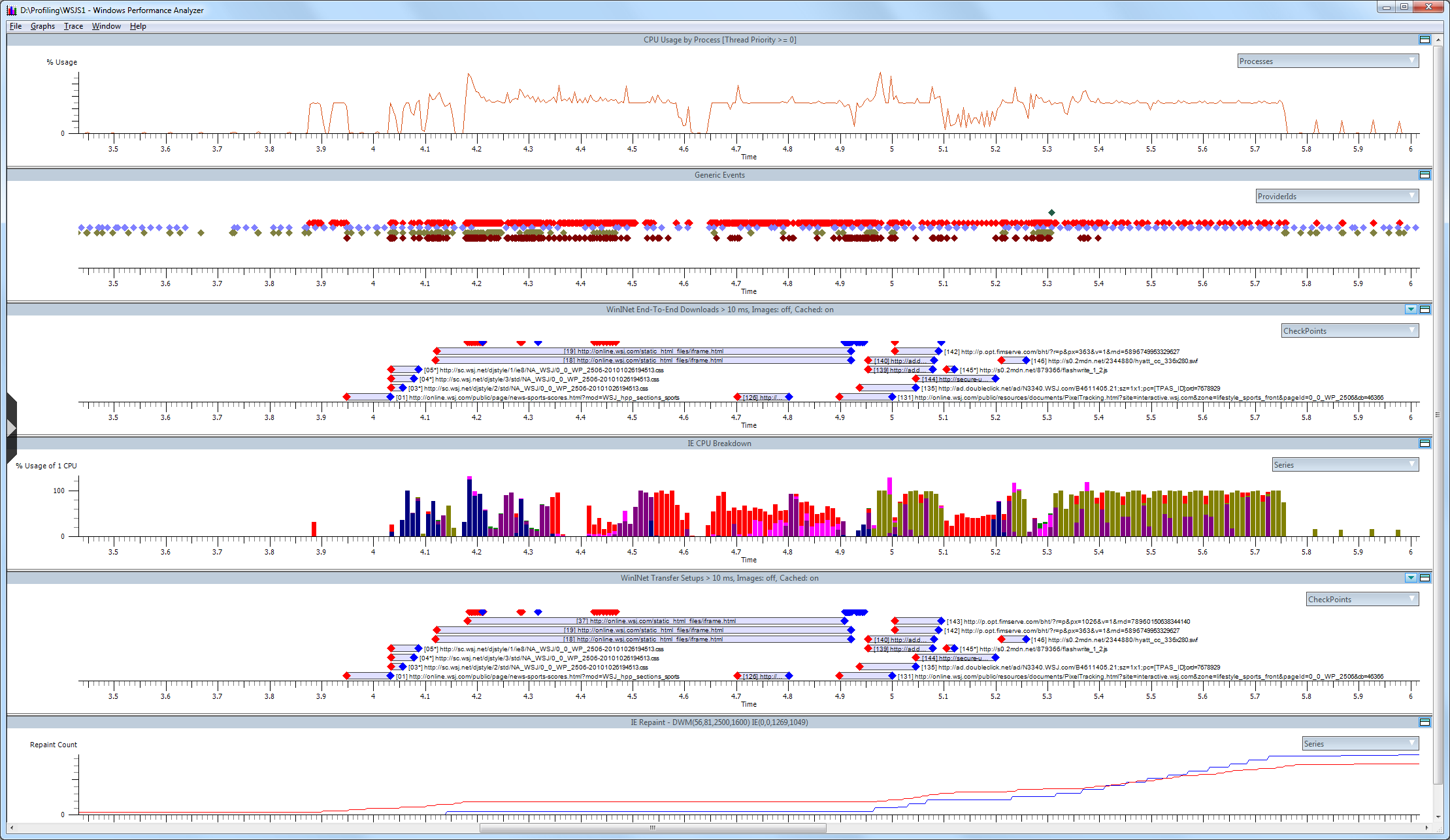 Windows Performance Toolkit: http://msdn.microsoft.com/en-us/performance/default.aspx
Measuring Browser Performance: http://blogs.msdn.com/b/ie/archive/2010/06/21/measuring-browser-performance-with-the-windows-performance-tools.aspx?utm_medium=Twitter&utm_source=Shared
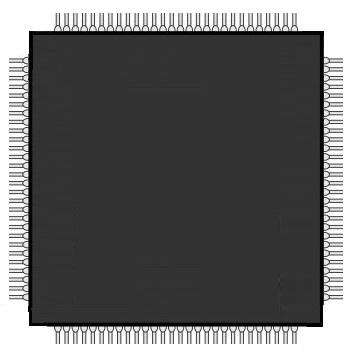 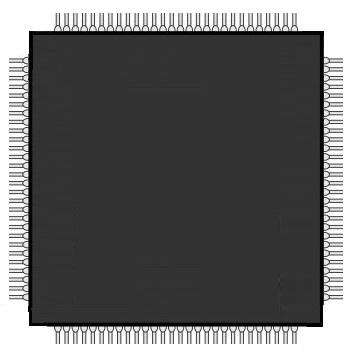 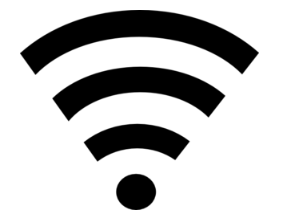 Core 1
Core 2
GPU
Core 3
Core 4
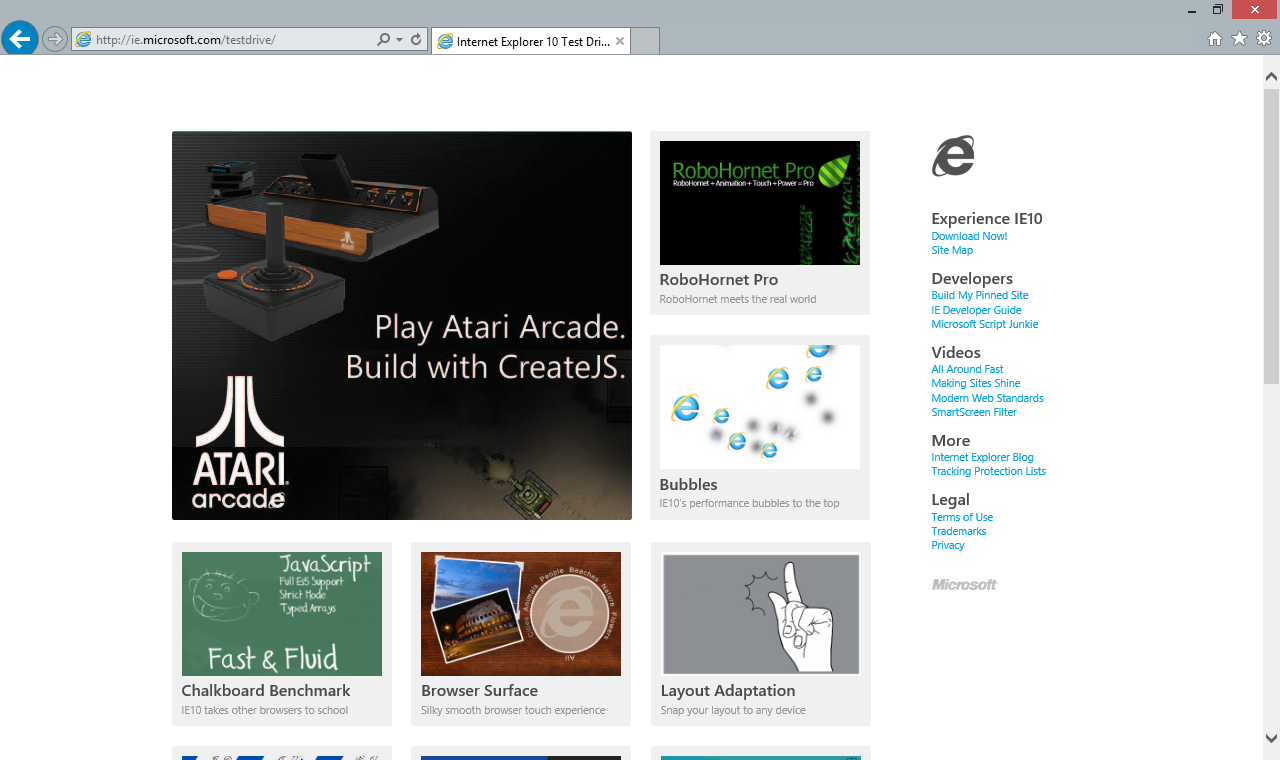 ?
«««««
Resources
Develop: http://msdn.microsoft.com/en-US/windows/apps/br229512 
Design: http://design.windows.com/ 
Samples: http://code.msdn.microsoft.com/windowsapps/Windows-8-Modern-Style-App-Samples
Videos: http://channel9.msdn.com/Windows
Please submit session evals by using the Build Windows 8 app
or at http://aka.ms/BuildSessions